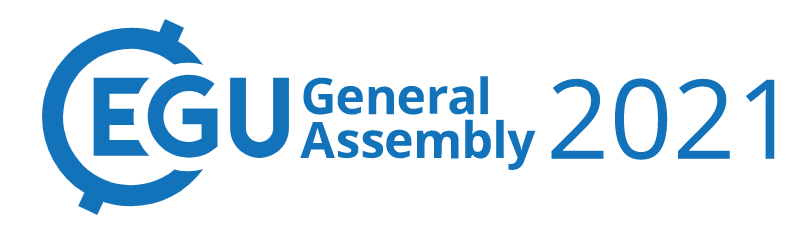 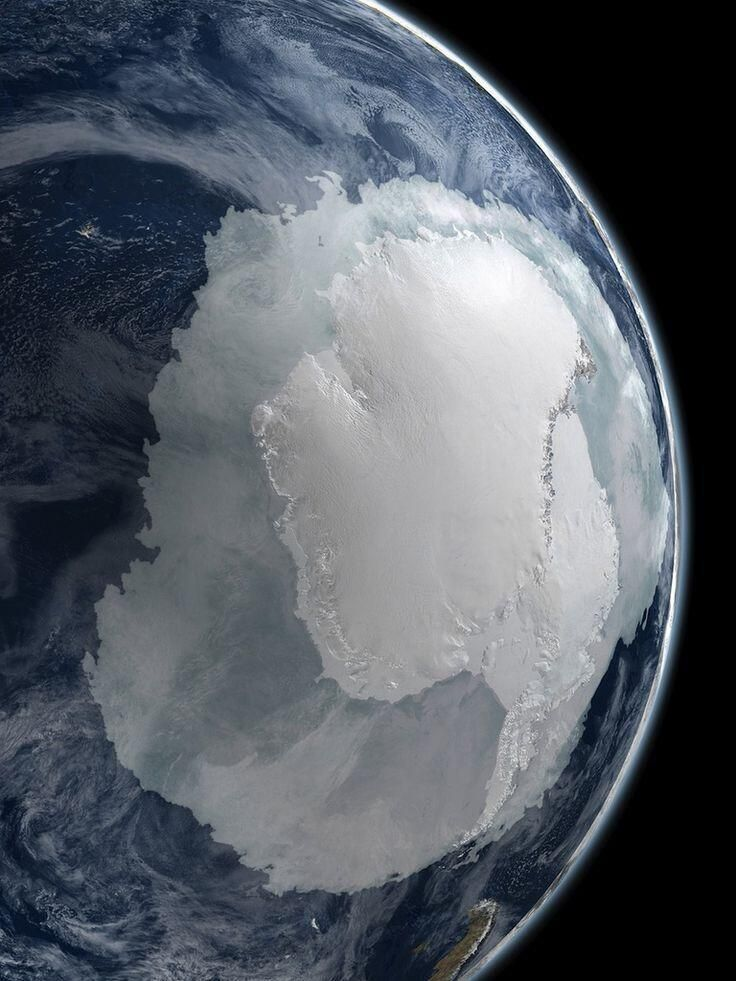 Toward an improved characterisation of climate and environmental changes during warm periods of the past
First results from the MOPGA HOTCLIM project
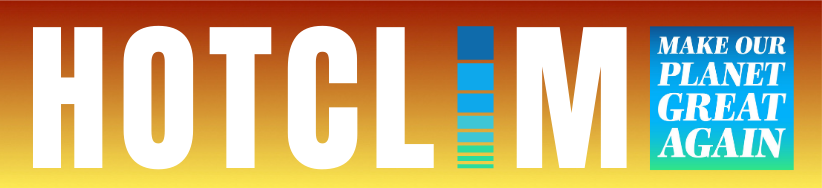 Etienne Legrain, Emilie Capron, Frédéric Parrenin
Université Grenoble Alpes, CNRS, IRD, IGE, Grenoble, France
EGU 2021 (2021/04/30)
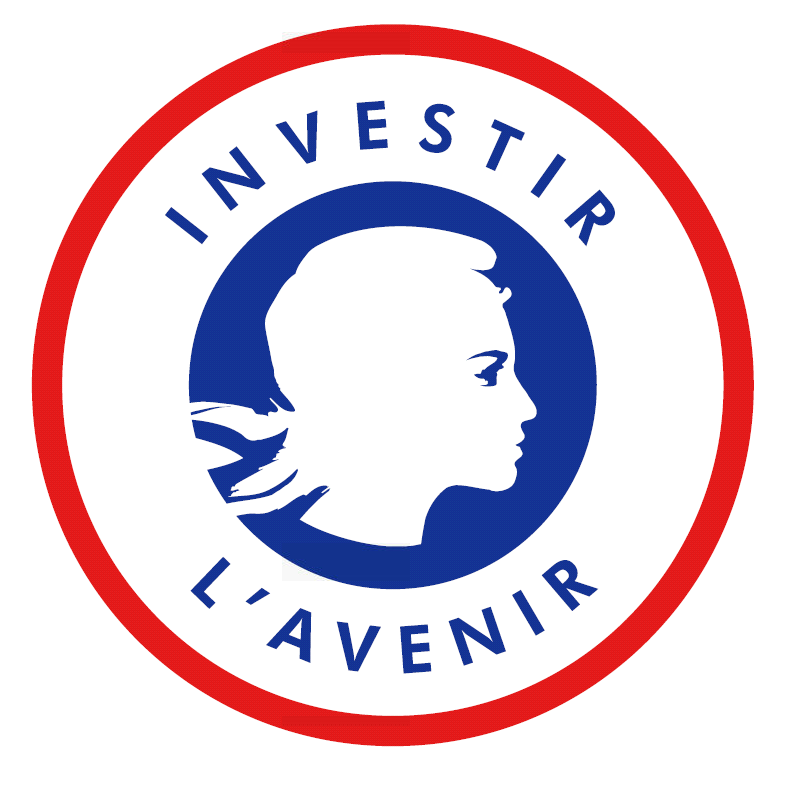 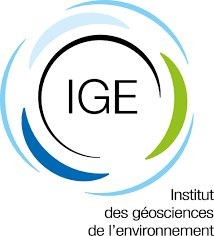 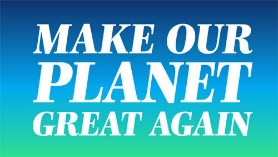 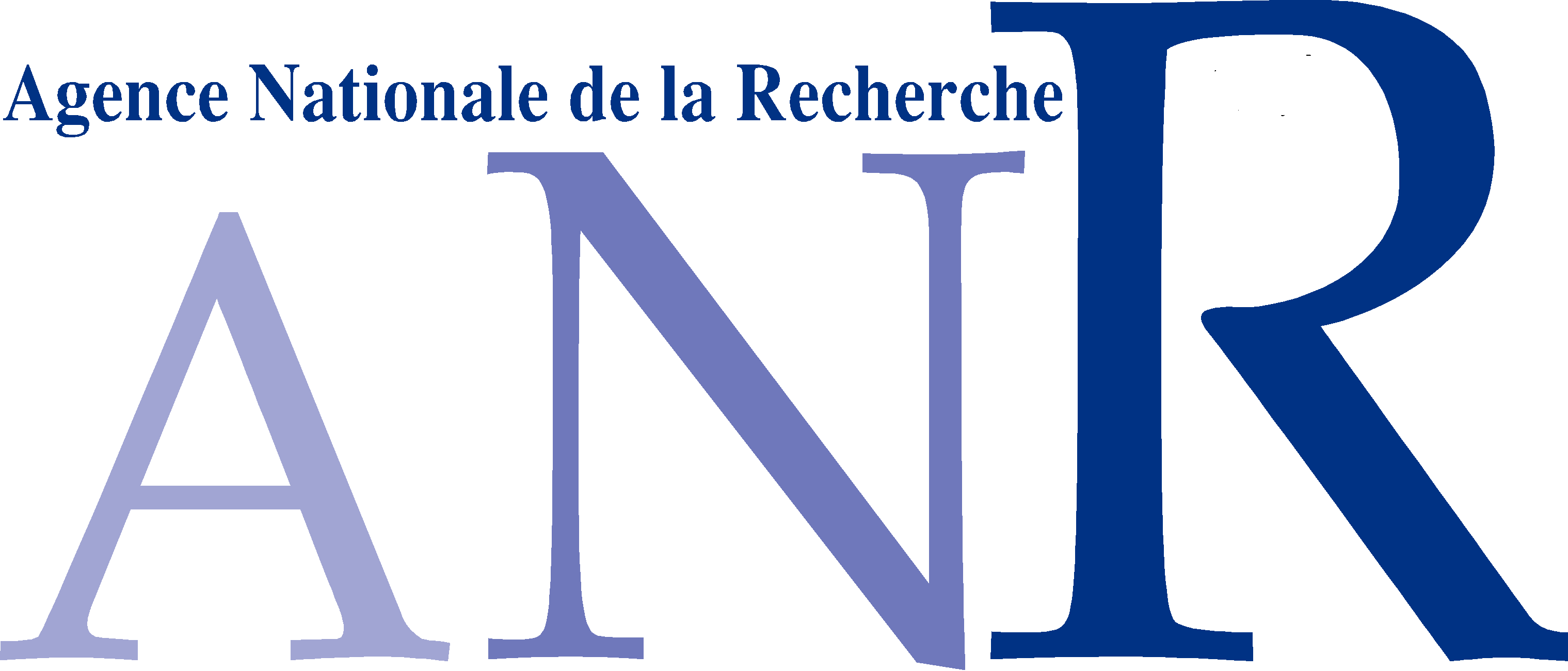 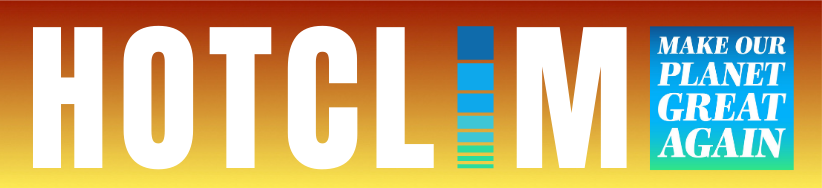 CHaracterisation & Dynamics Of PasT Warm CLIMates
Anthropogenic-induced warming  Polar ice melting / global sea level rise / ocean circulation changes
Understand climate – cryosphere – carbon cycle during warm period
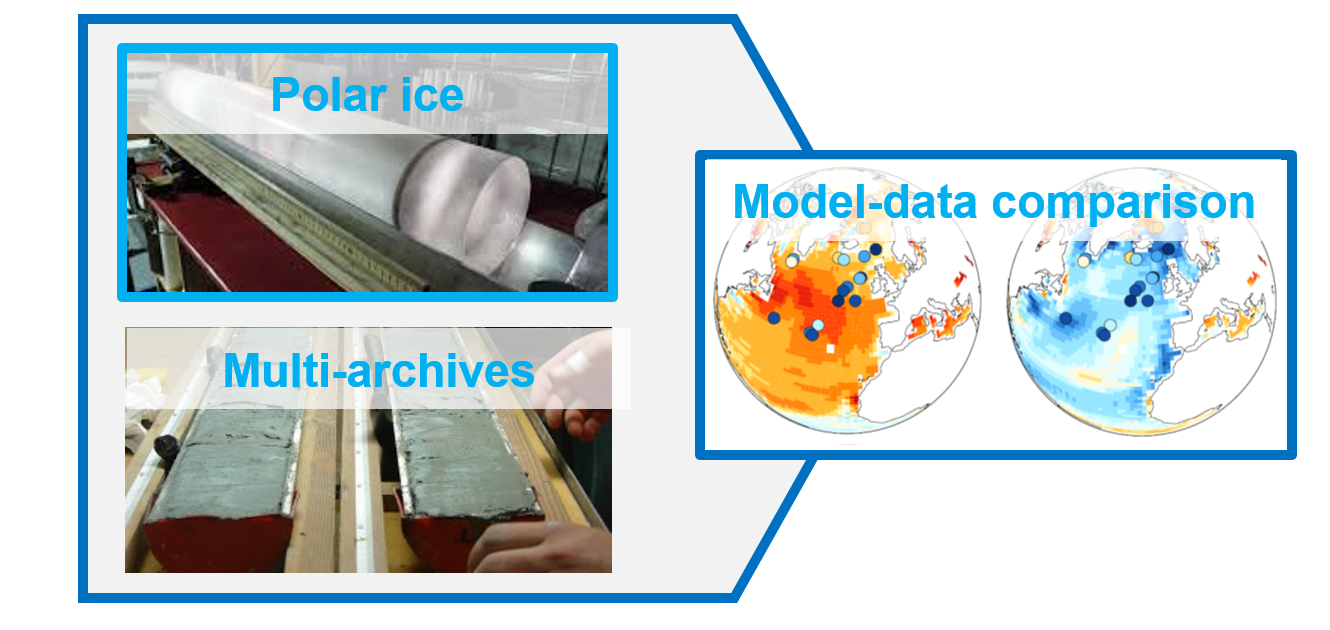 Multi-tool approach:
Analyses on the air trapped in  Antarctic ice core
Synthesis of climate data from various archives (ice core, marine sediment, speleothems)
Data comparison with climate model simulations
1
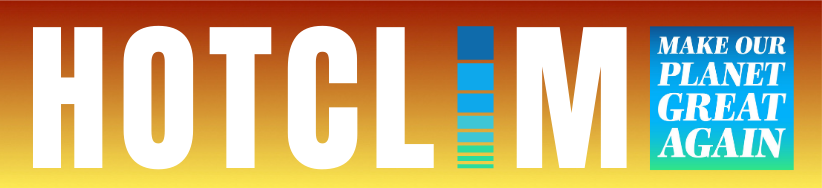 CHaracterisation & Dynamics Of PasT Warm CLIMates
Anthropogenic-induced warming  Polar ice melting / global sea level rise / ocean circulation changes
Understand climate – cryosphere – carbon cycle during warm period
What can we learn about current and future global warming and its impact on polar ice-sheet melting and oceanic circulation from past warm periods?
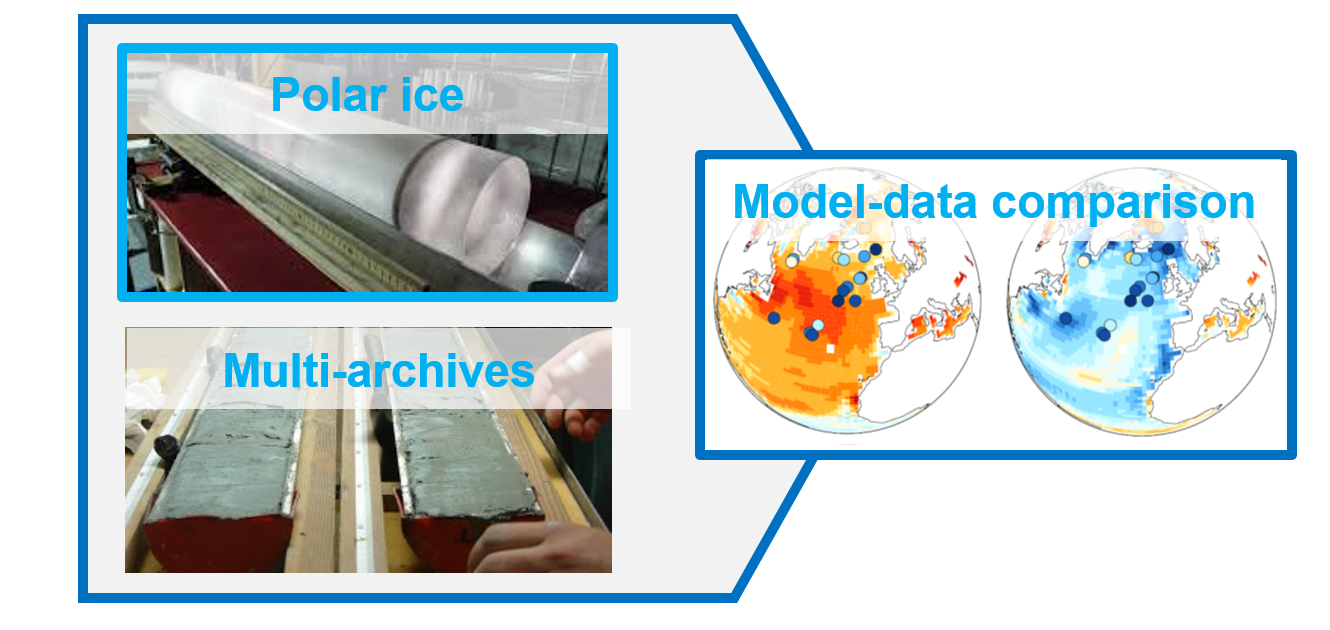 Multi-tool approach:
Analyses on the air trapped in  Antarctic ice core
Synthesis of climate data from various archives (ice core, marine sediment, speleothems)
Data comparison with climate model simulations
1
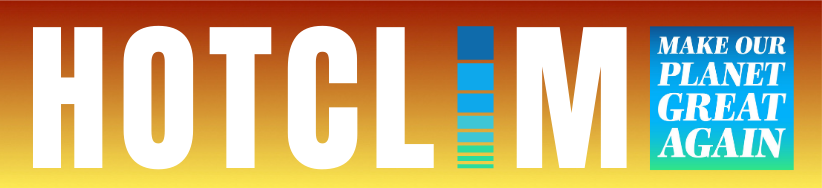 Climate variability over the last 800 ka in Antarctica
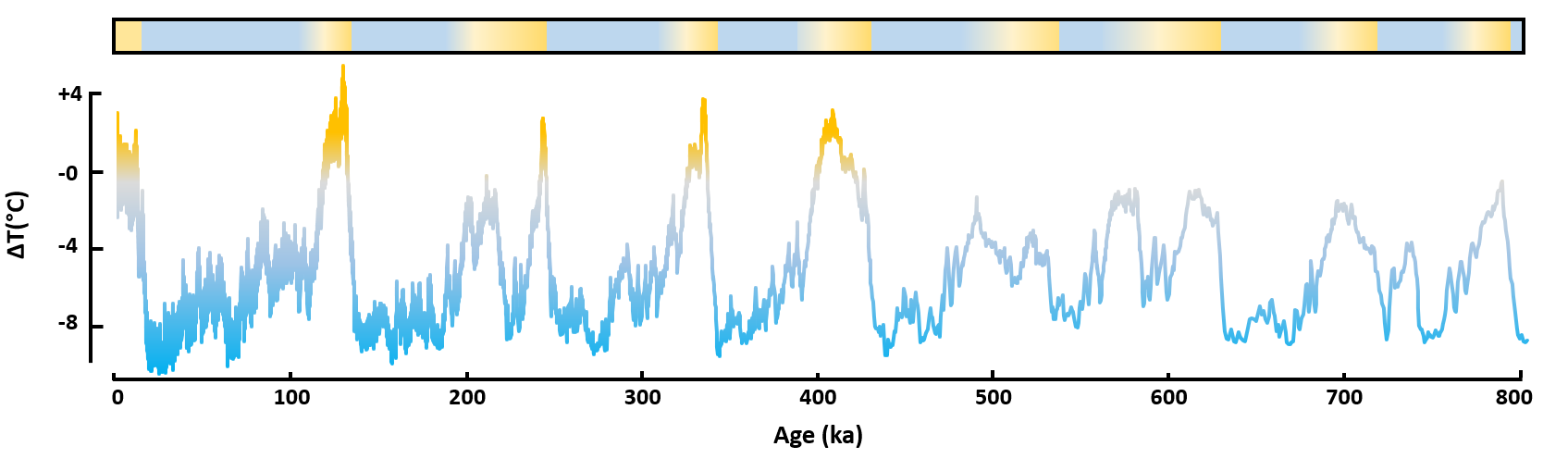 RCP 8.5

RCP 2.6
time
Alternance between hot periods (interglacial) and cold periods (glacial) for at least 800 ka
2
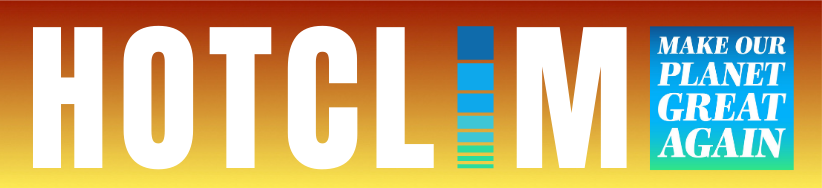 Climate variability over the last 800 ka in Antarctica
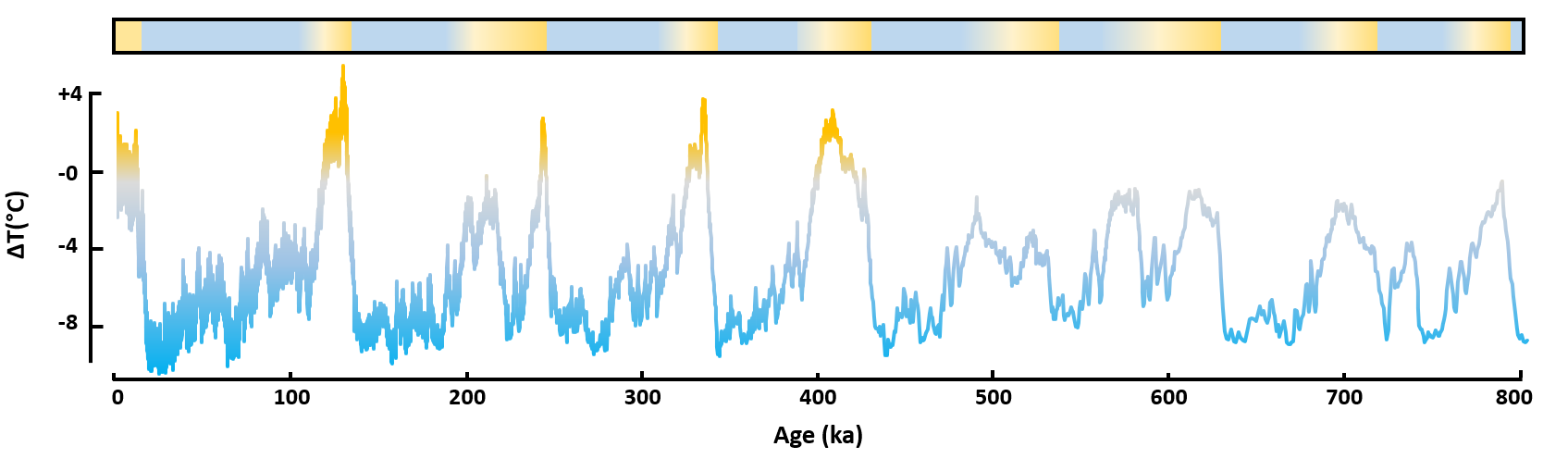 Present
RCP 8.5

RCP 2.6
time
Alternance between hot periods (interglacial) and cold periods (glacial) for at least 800 ka

Nowadays, we are currently in an interglacial. Our aim is to study another hot period of the past
2
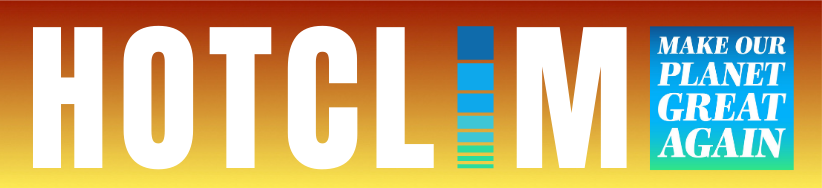 Climate variability over the last 800 ka in Antarctica
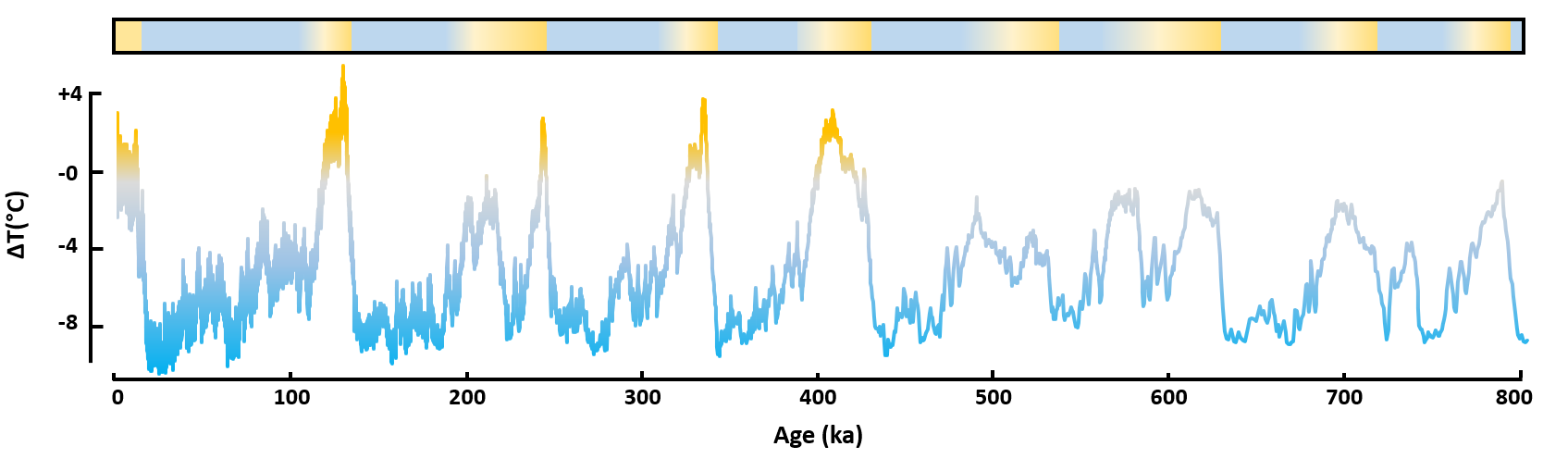 Present
RCP 8.5

RCP 2.6
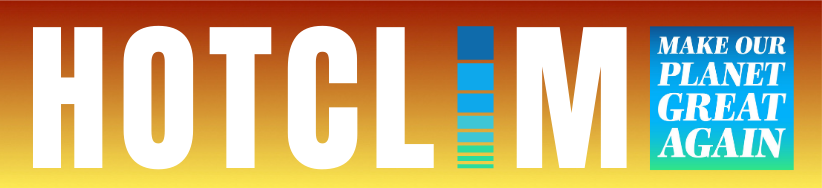 time
Alternance between hot periods (interglacial) and cold periods (glacial) for at least 800 ka

Nowadays, we are currently in an interglacial. Our aim is to study another hot period of the past
2
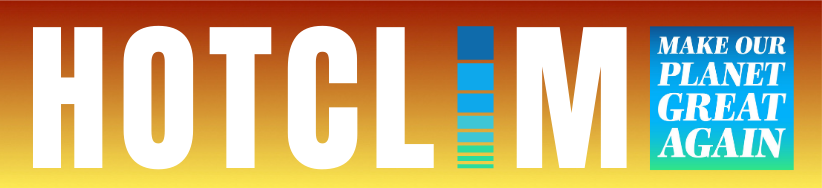 Climate variability over the last 800 ka in Antarctica
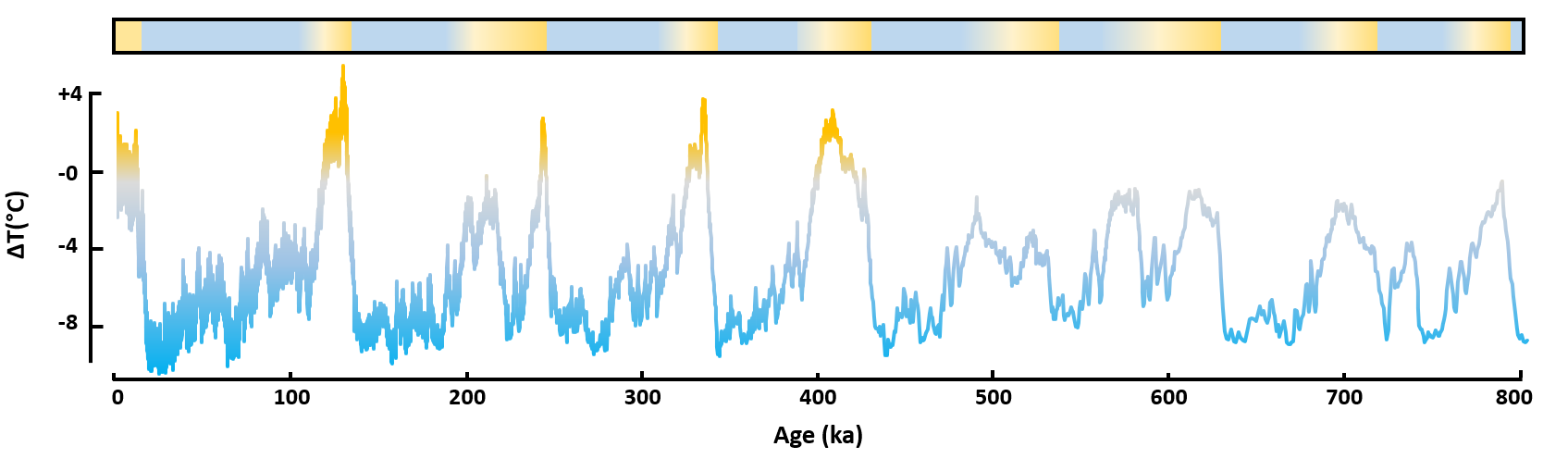 Present
RCP 8.5

RCP 2.6
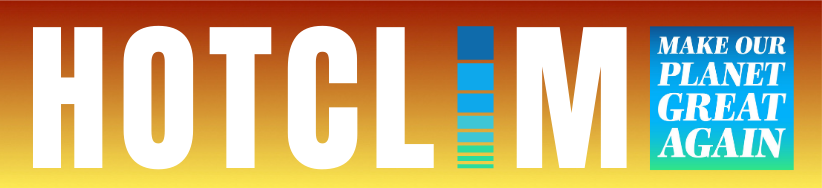 time
Alternance between hot periods (interglacial) and cold periods (glacial) for at least 800 ka

Nowadays, we are currently in an interglacial. Our aim is to study another hot period of the past
2
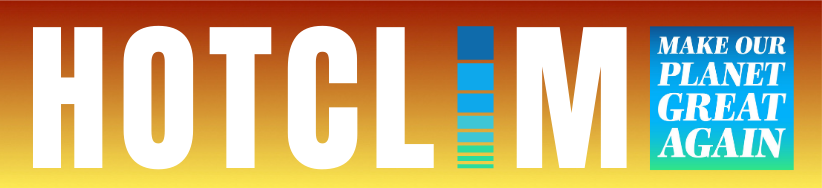 Climate variability over the last 800 ka in Antarctica
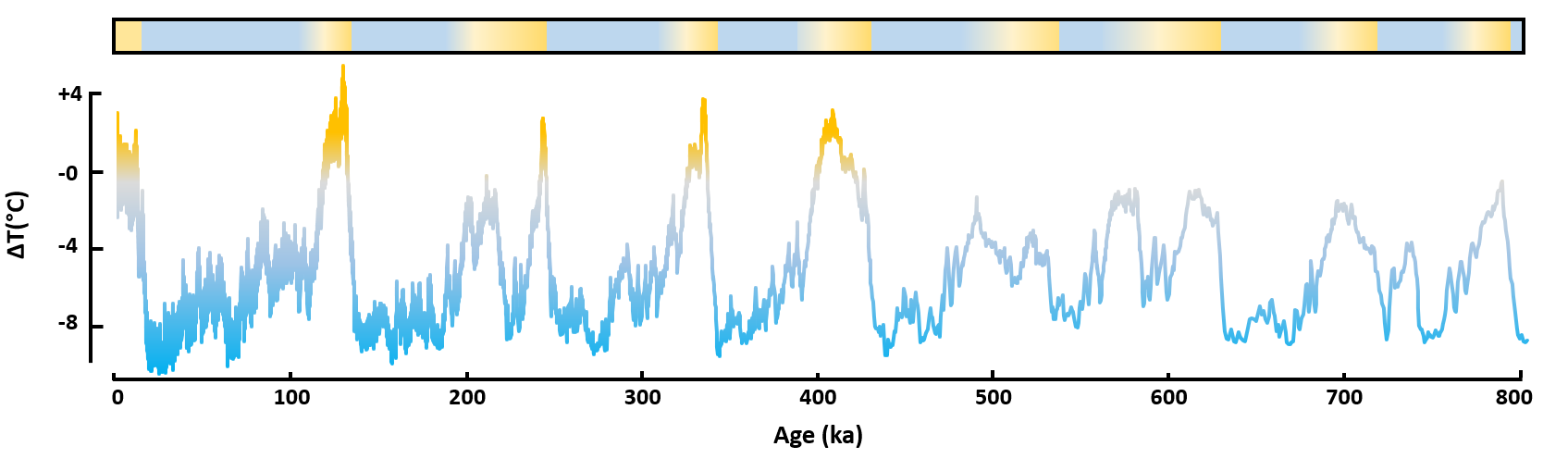 Present
RCP 8.5

RCP 2.6
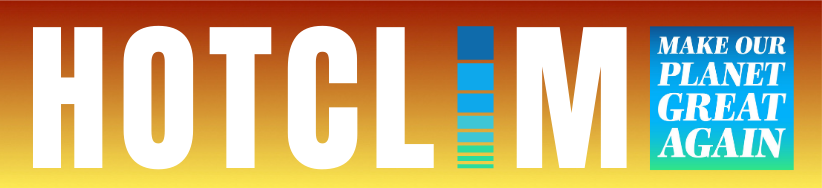 time
Alternance between hot periods (interglacial) and cold periods (glacial) for at least 800 ka

Nowadays, we are currently in an interglacial. Our aim is to study another hot period of the past
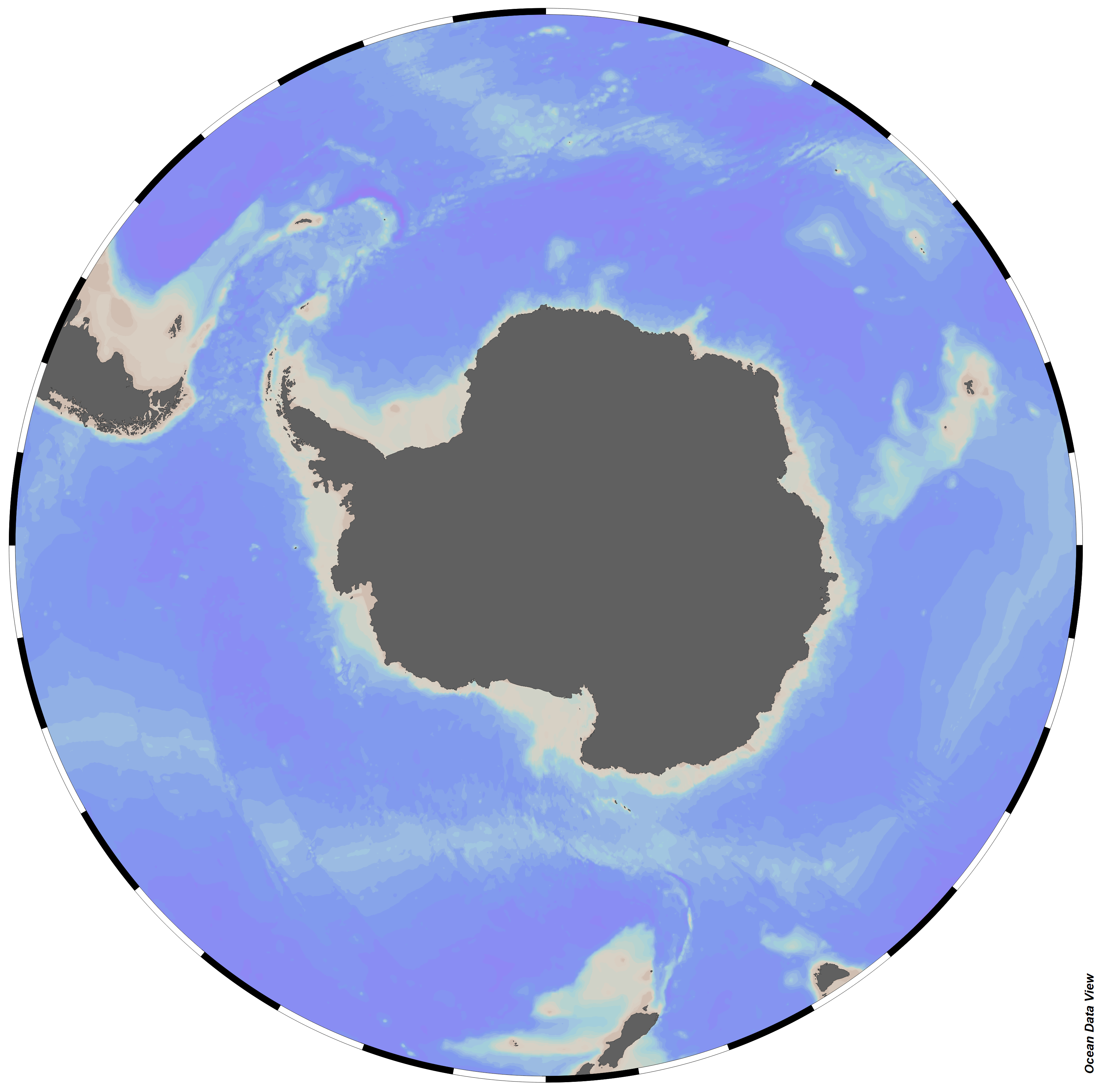 2
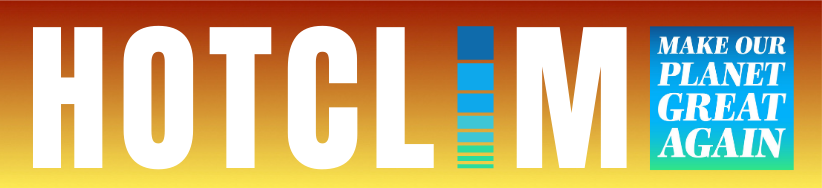 Climate variability over the last 800 ka in Antarctica
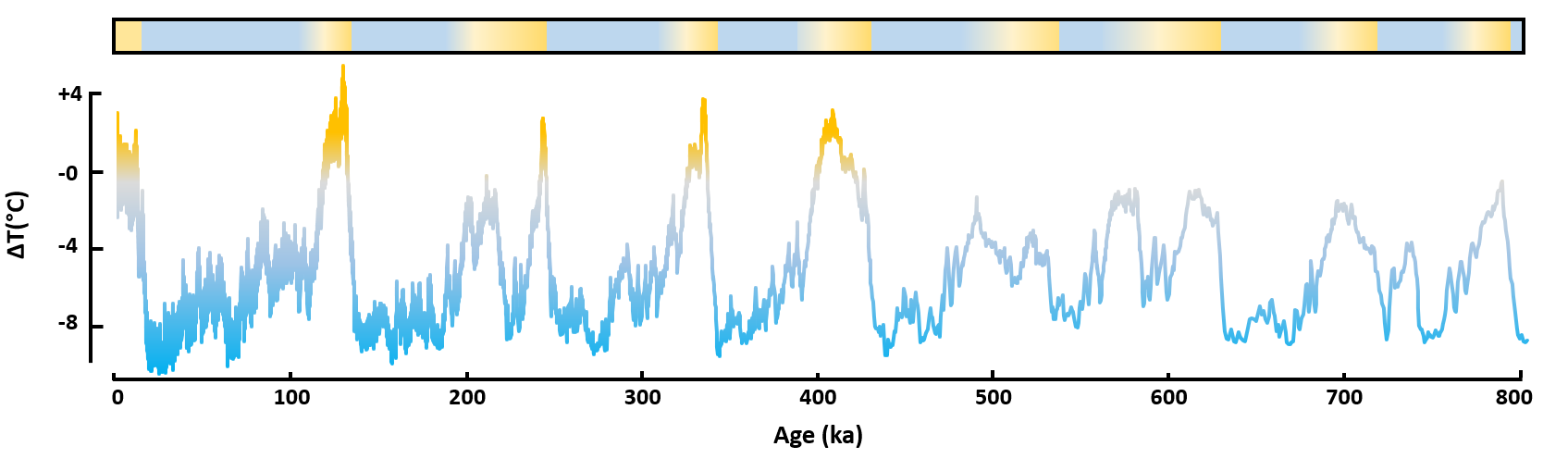 Present
RCP 8.5

RCP 2.6
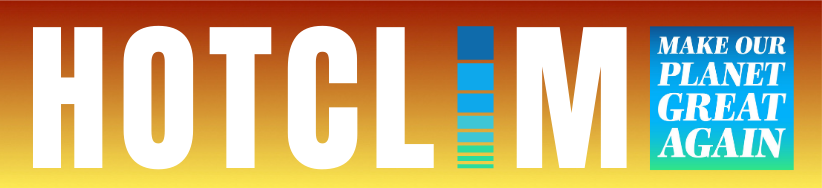 time
Alternance between hot periods (interglacial) and cold periods (glacial) for at least 800 ka

Nowadays, we are currently in an interglacial. Our aim is to study another hot period of the past
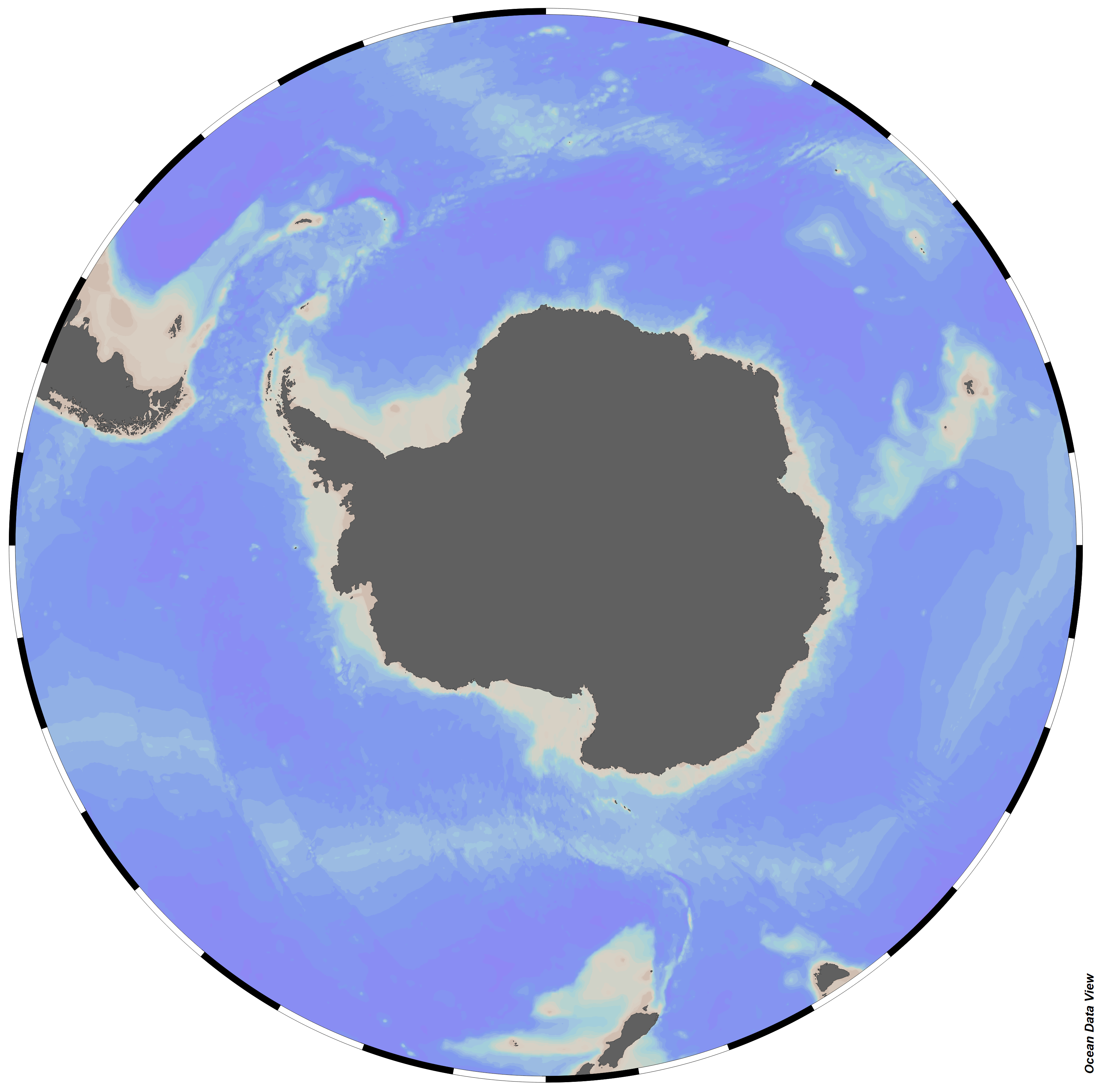 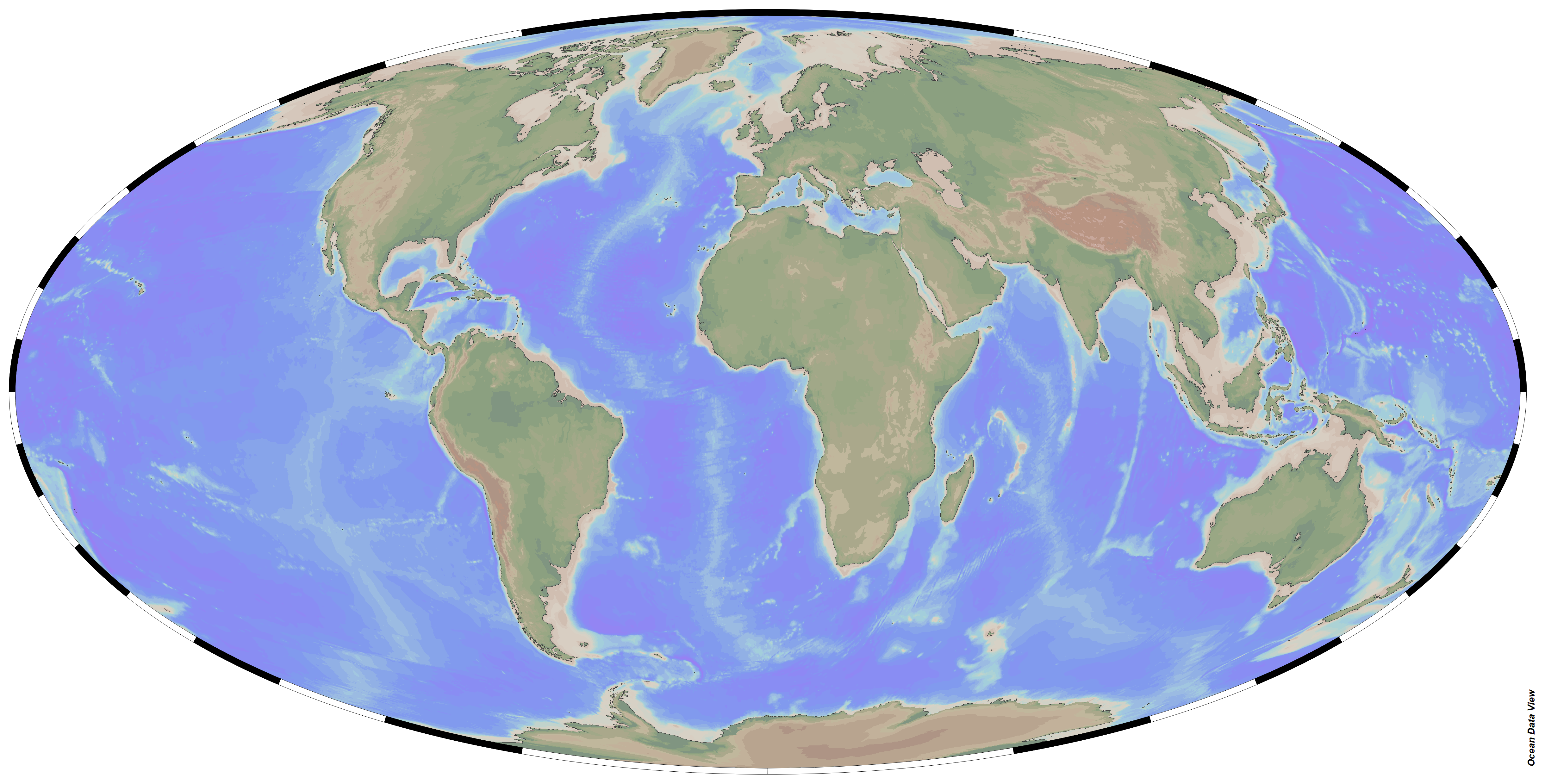 ?
Need to characterize the spatial pattern of Earth Warming
2
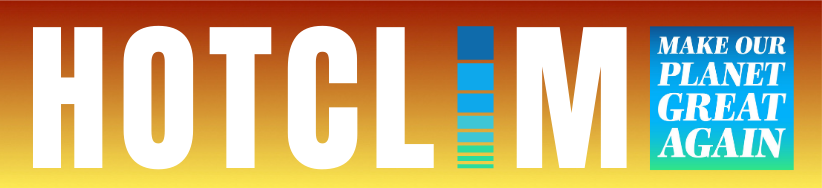 Multi-archive synthesis : building a common temporal framework
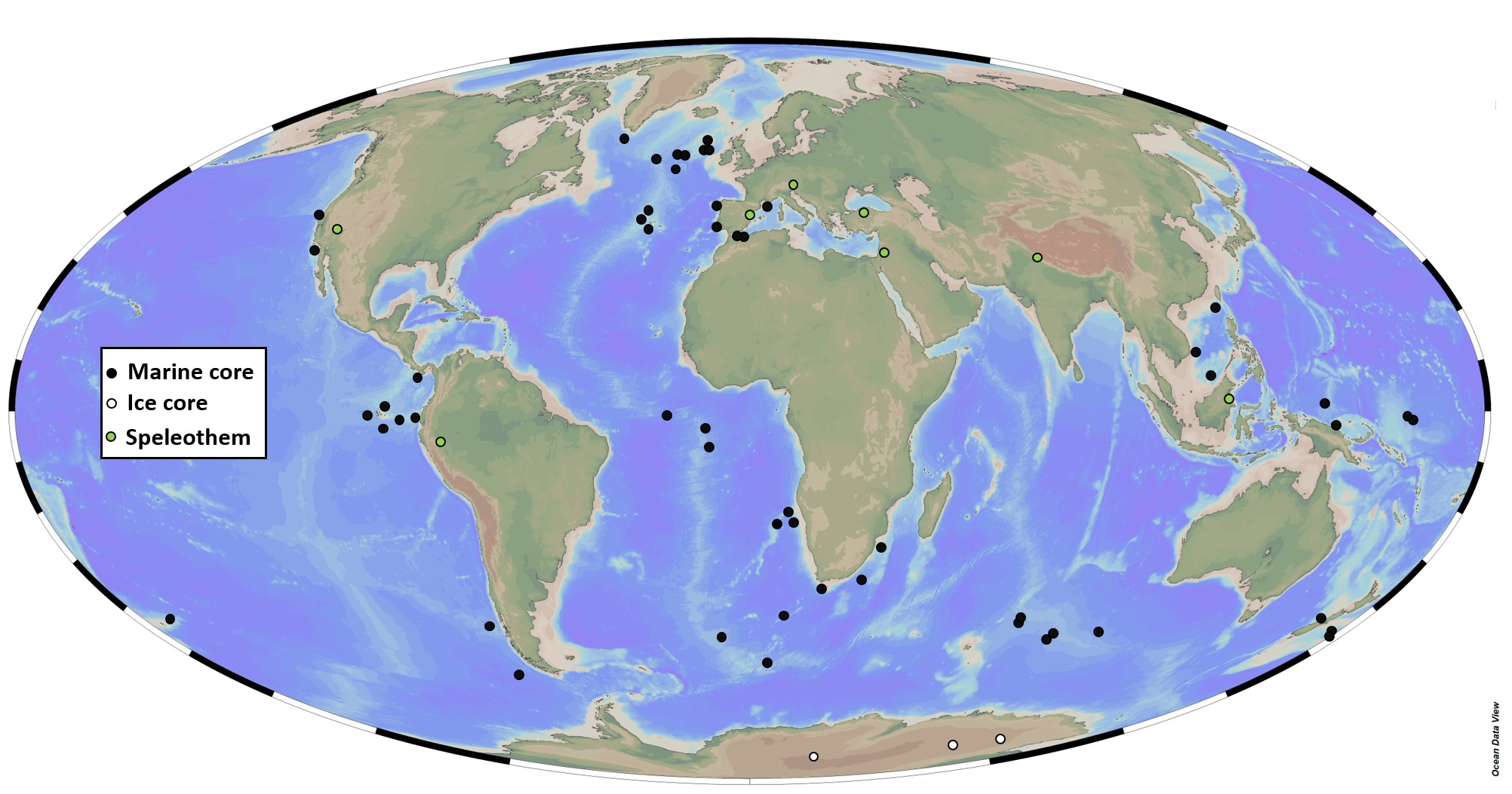 52 marine sediment cores
9 speleothems
3 ice cores
4
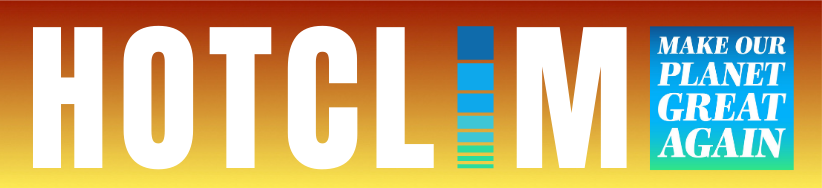 Multi-archive synthesis : building a common temporal framework
Step 1 : Select a chronology of reference
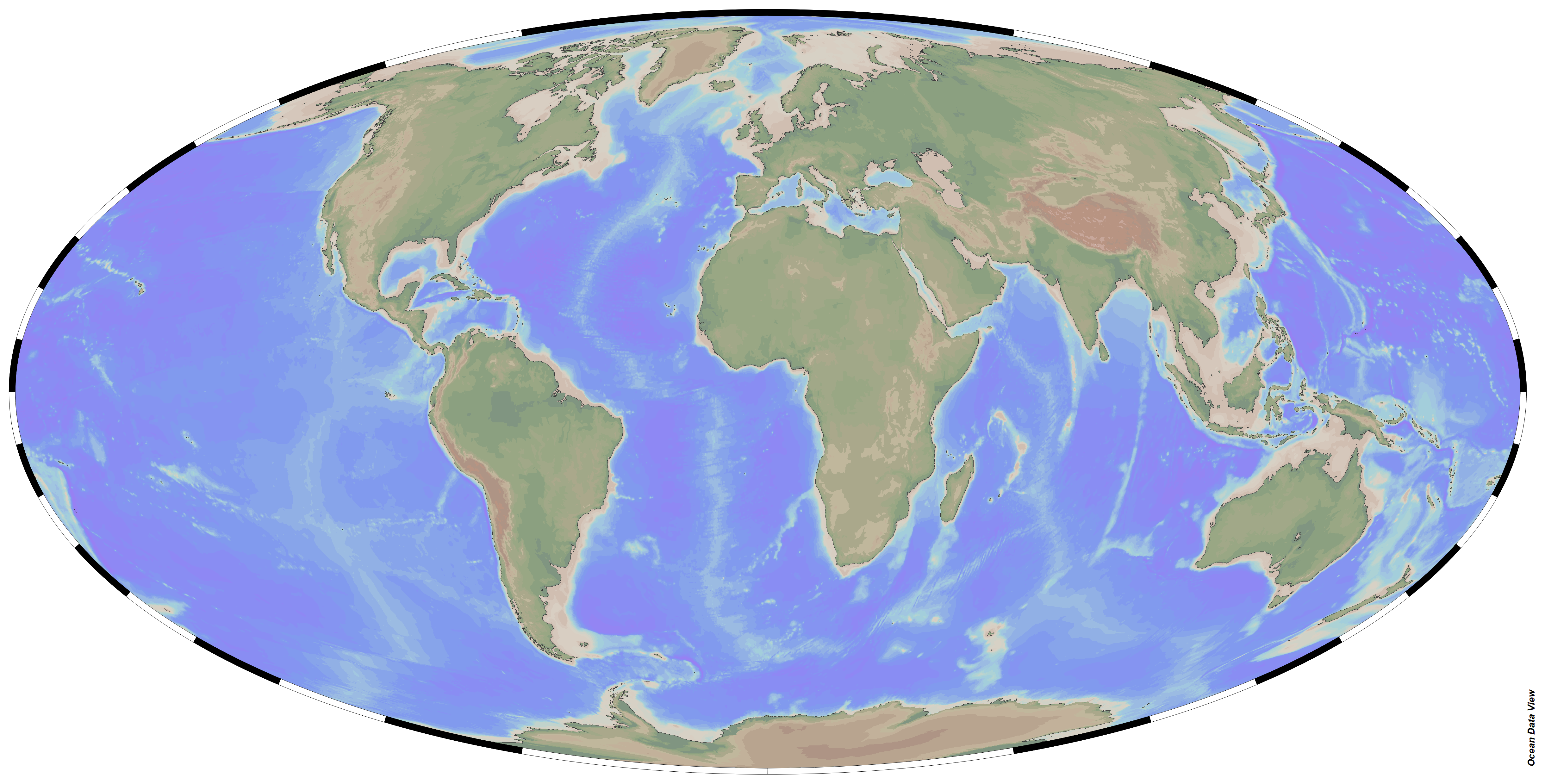 ODP 1293 marine core
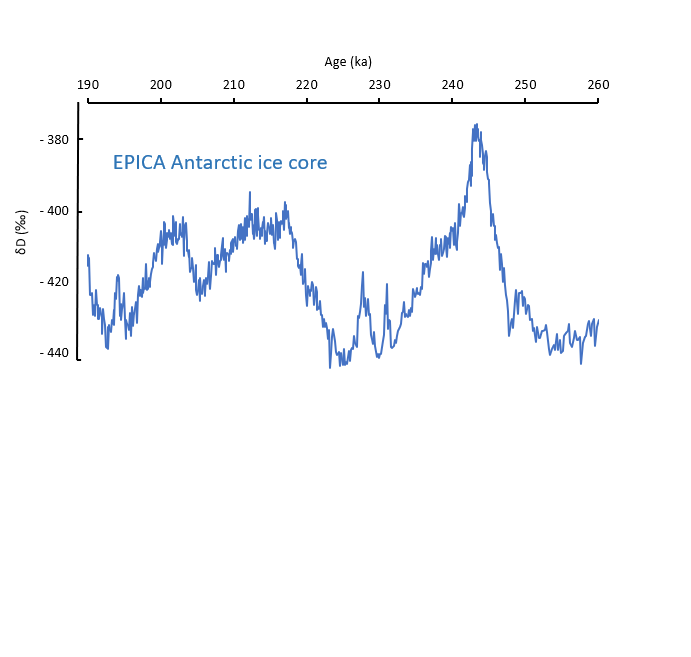 MD07-2120 marine core
reference
EPICA Antarctic ice core
1
5
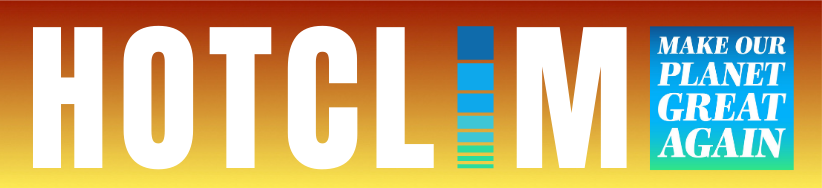 Multi-archive synthesis : building a common temporal framework
Step 1 : Select a chronology of reference
Step 2a : Propagate to high-latitude records
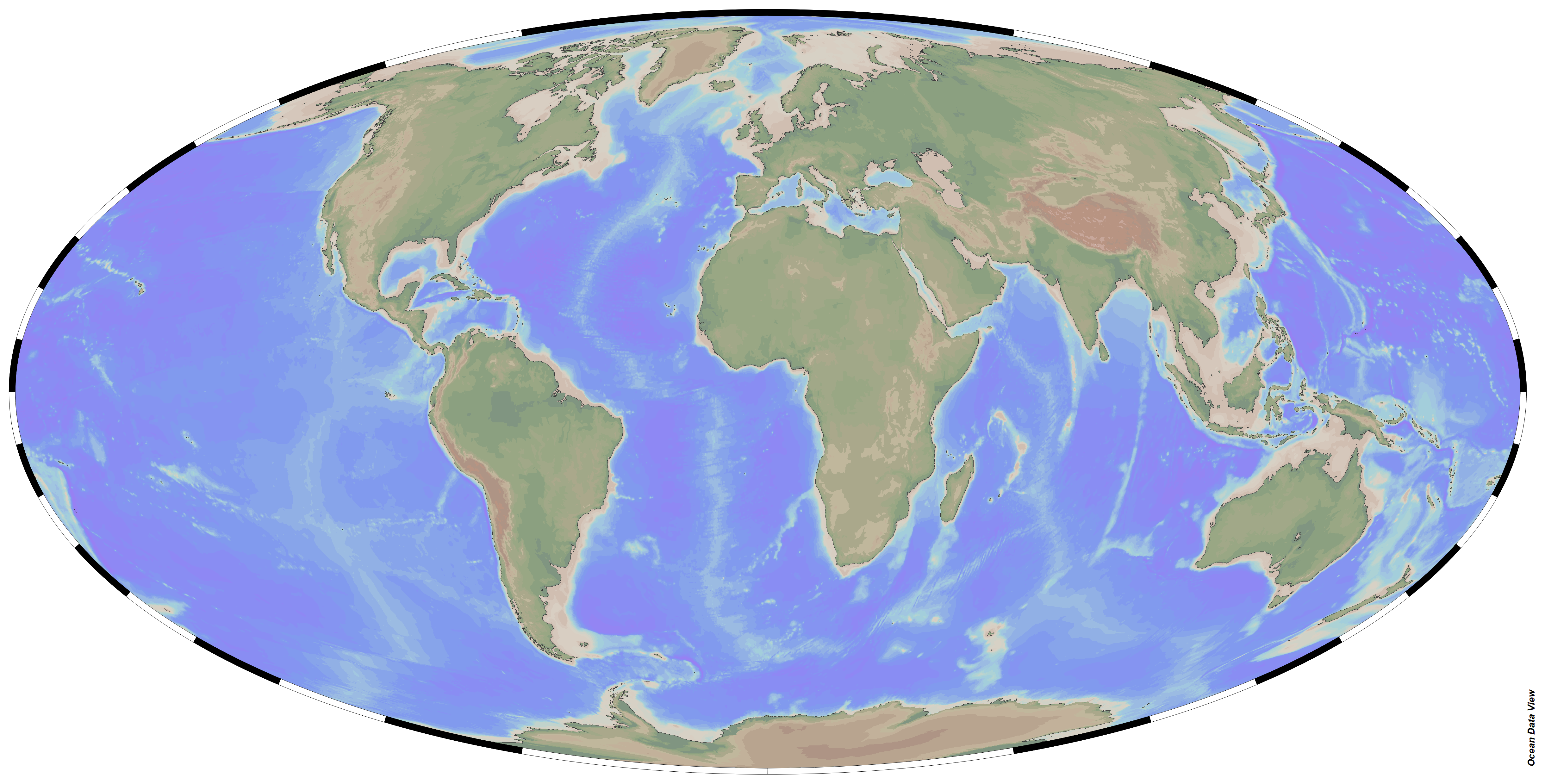 ODP 1293 marine core
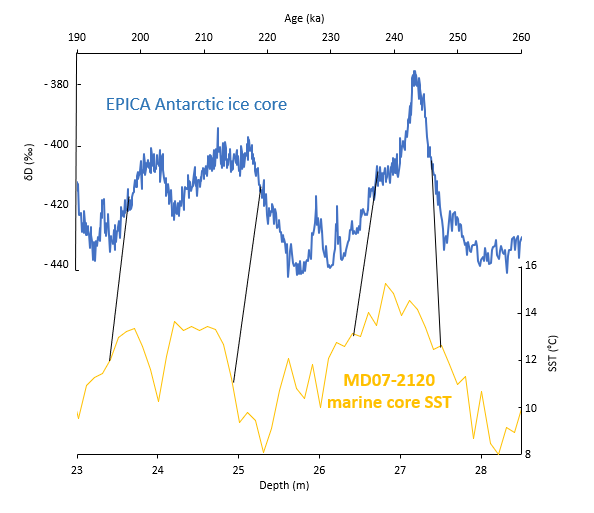 MD07-2120 marine core
reference
2
reference
EPICA Antarctic ice core
1
5
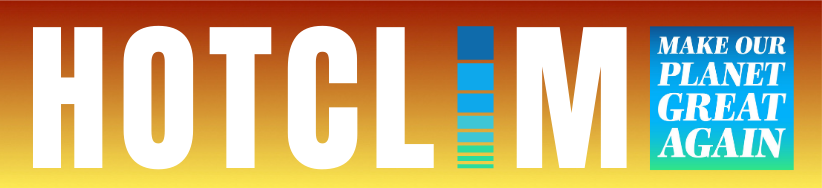 Multi-archive synthesis : building a common temporal framework
Step 1 : Select a chronology of reference
Step 2a : Propagate to high-latitude records
Step 2b :  Create a new age model
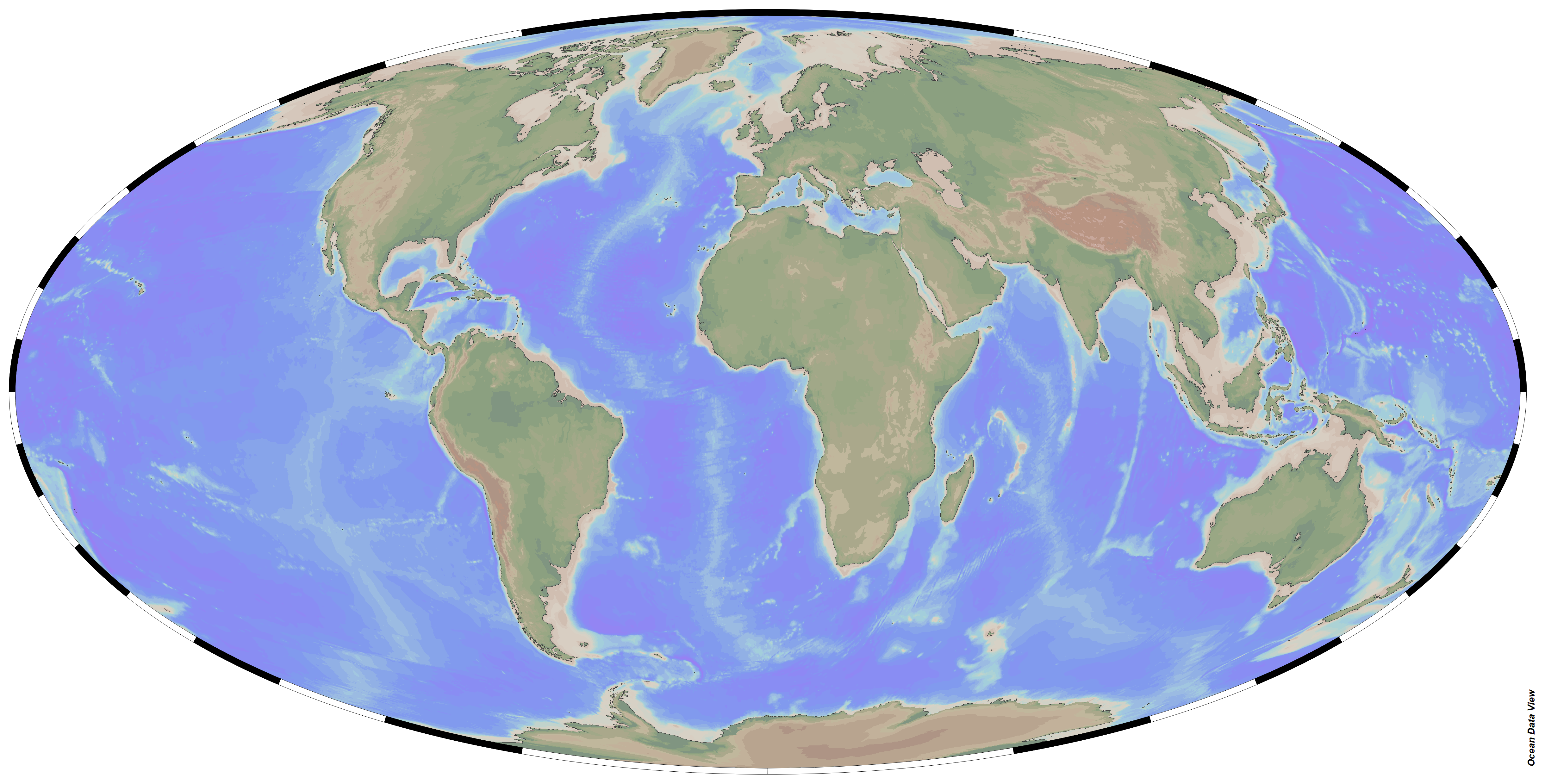 ODP 1293 marine core
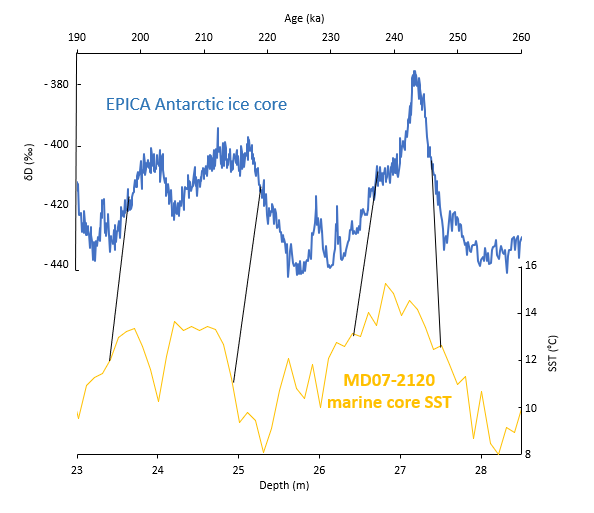 MD07-2120 marine core
2
reference
EPICA Antarctic ice core
1
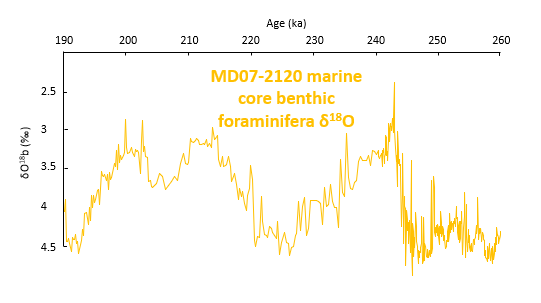 5
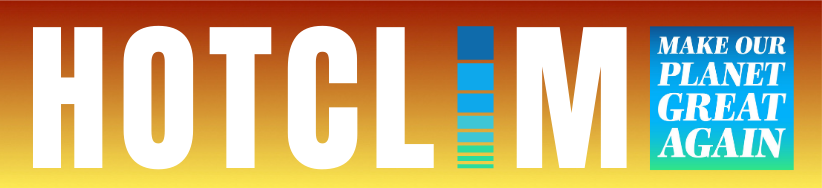 Multi-archive synthesis : building a common temporal framework
Step 1 : Select a chronology of reference
Step 2a : Propagate to high-latitude records
Step 2b :  Create a new age model 
Step 3 : Propagate to low-latitude records
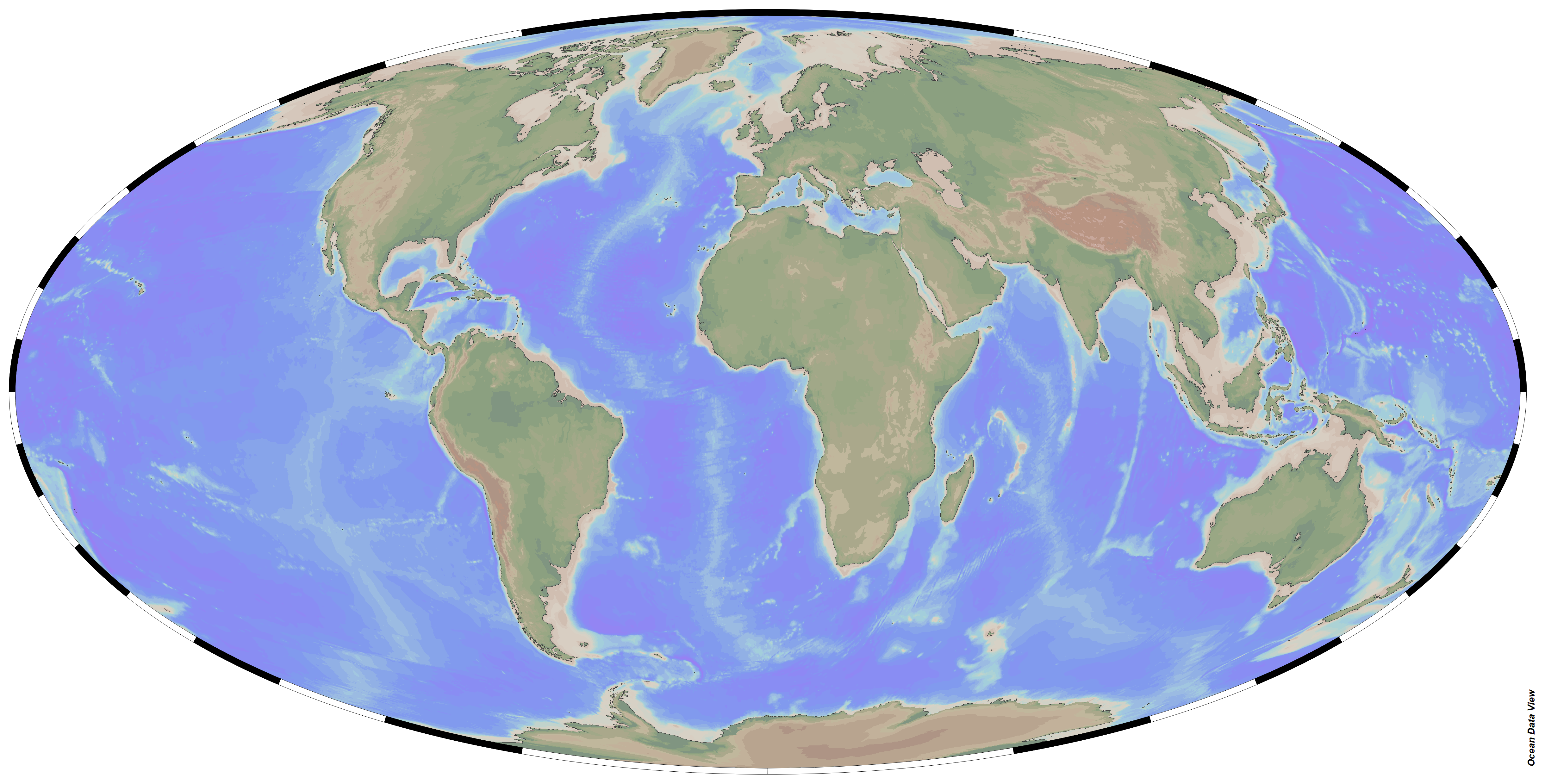 ODP 1293 marine core
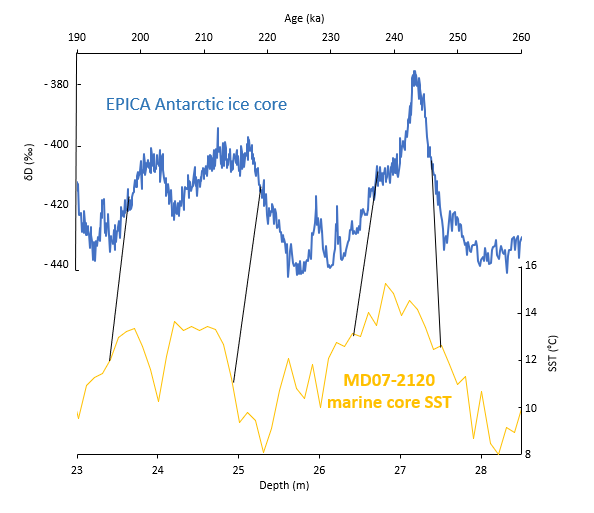 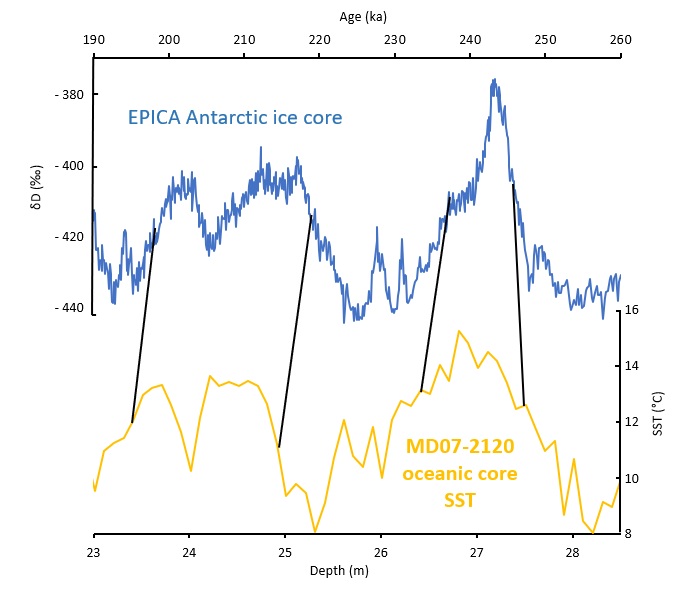 MD07-2120 marine core
3
reference
2
reference
EPICA Antarctic ice core
1
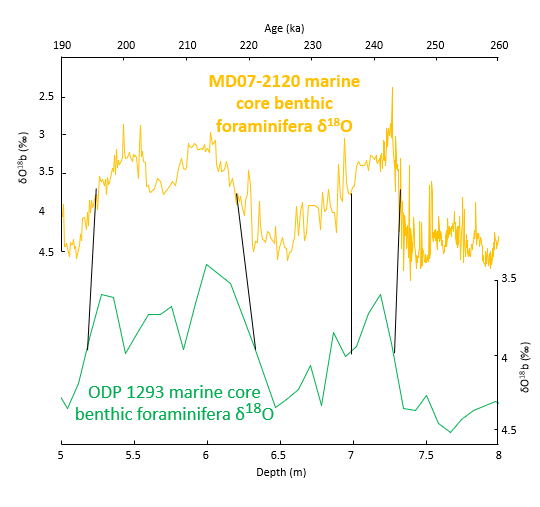 5
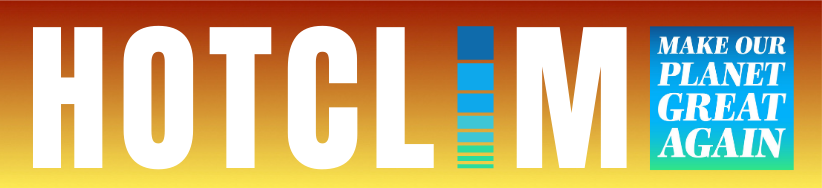 Multi-archive synthesis : first results
High-latitude North (NH)
NH Timing = 220.0 ka
SST(°C)
Age (ka)
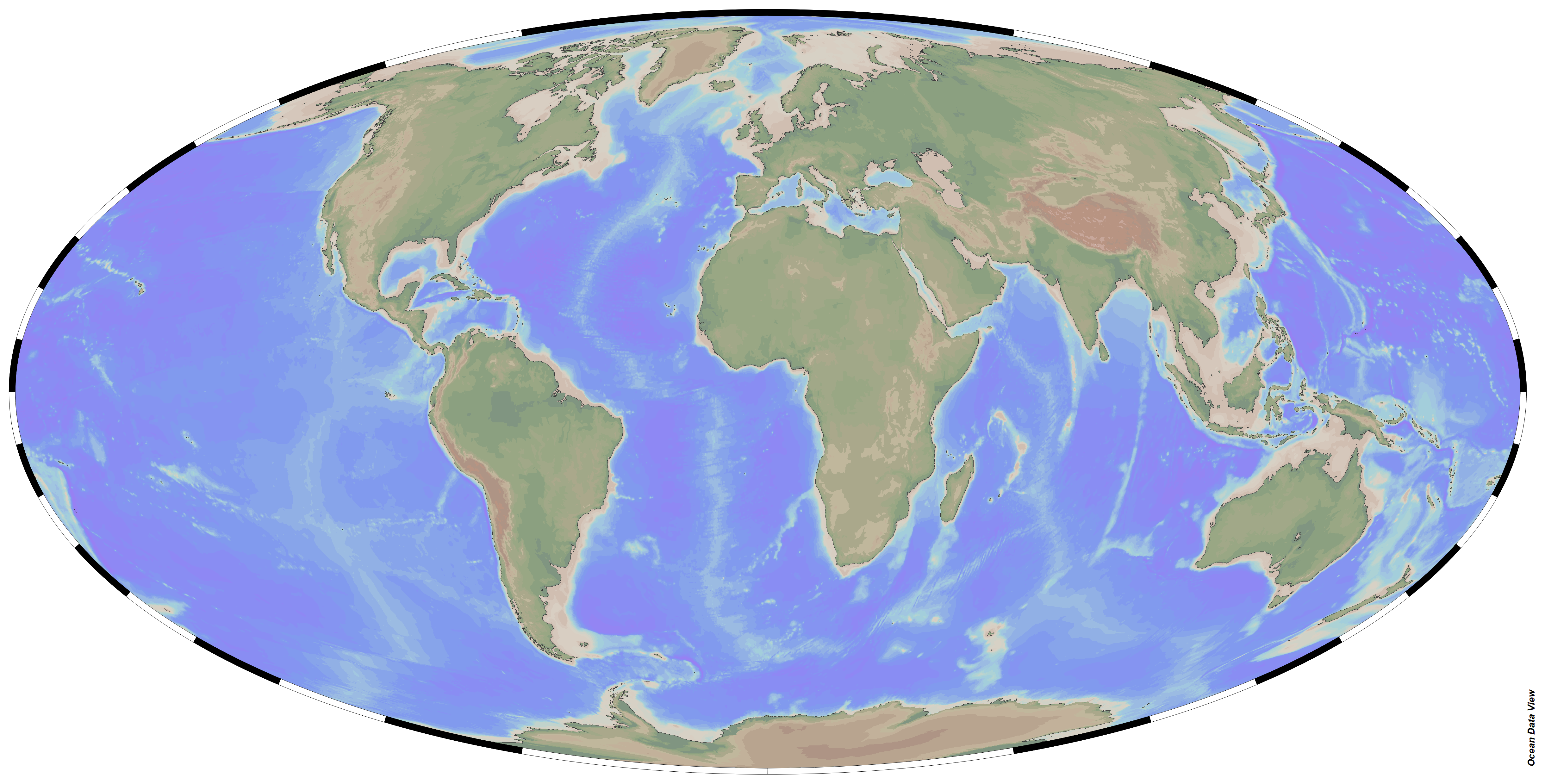 SST(°C)
6
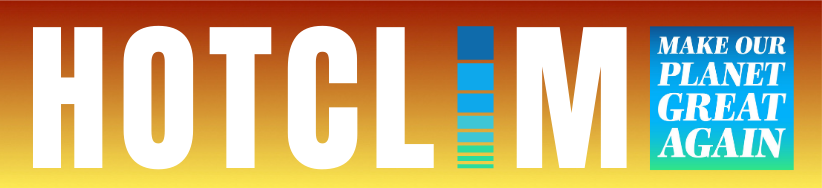 Multi-archive synthesis : first results
High-latitude North (NH)
SST(°C)
Age (ka)
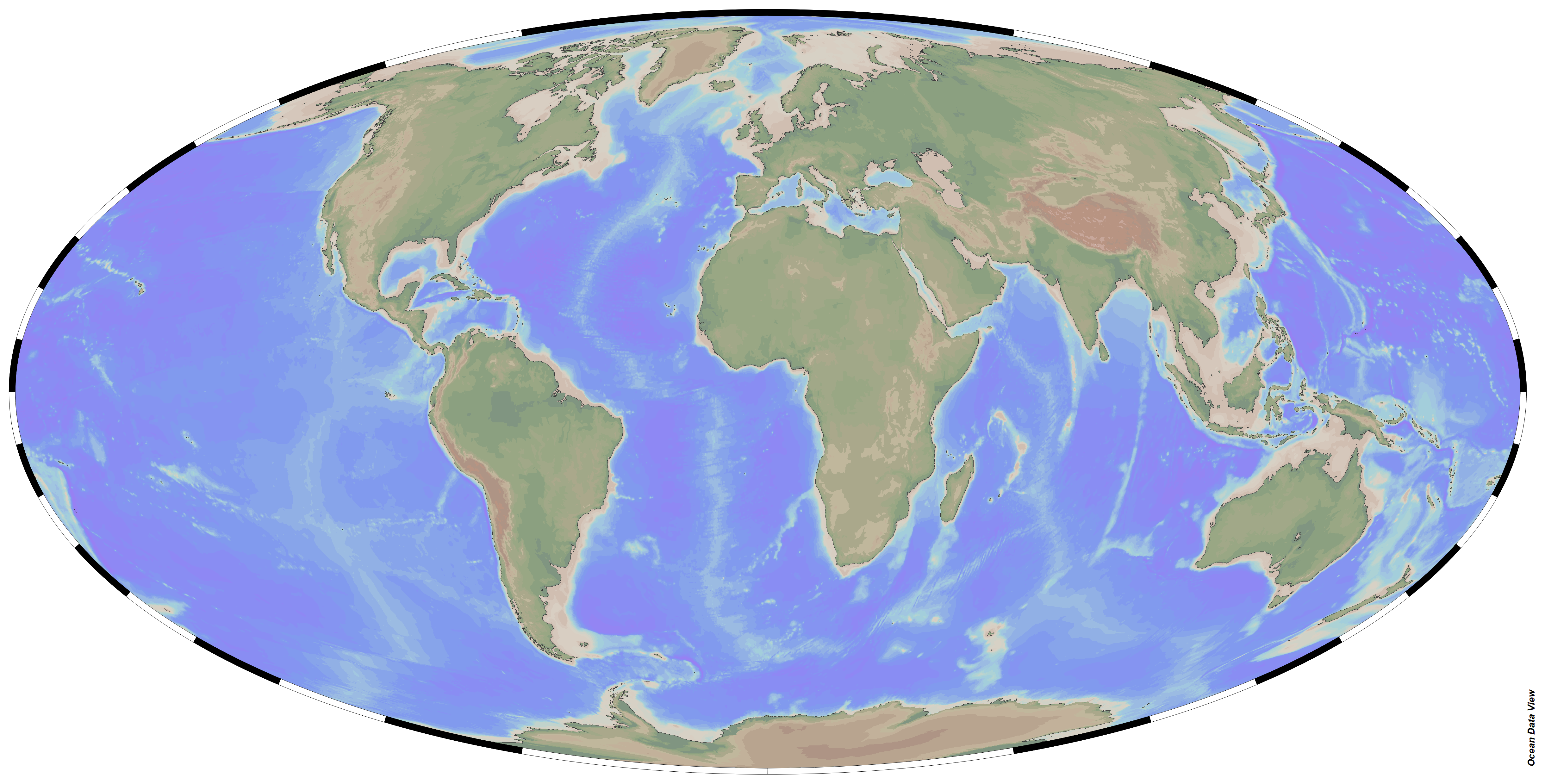 SST(°C)
High-latitude South (SH)
SST(°C)
6
Age (ka)
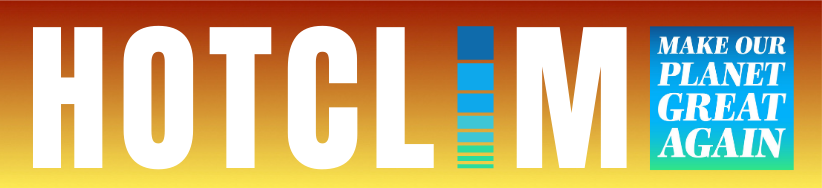 Multi-archive synthesis : first results
High-latitude North (NH)
NH Timing = 220.0 ka
SST(°C)
Age (ka)
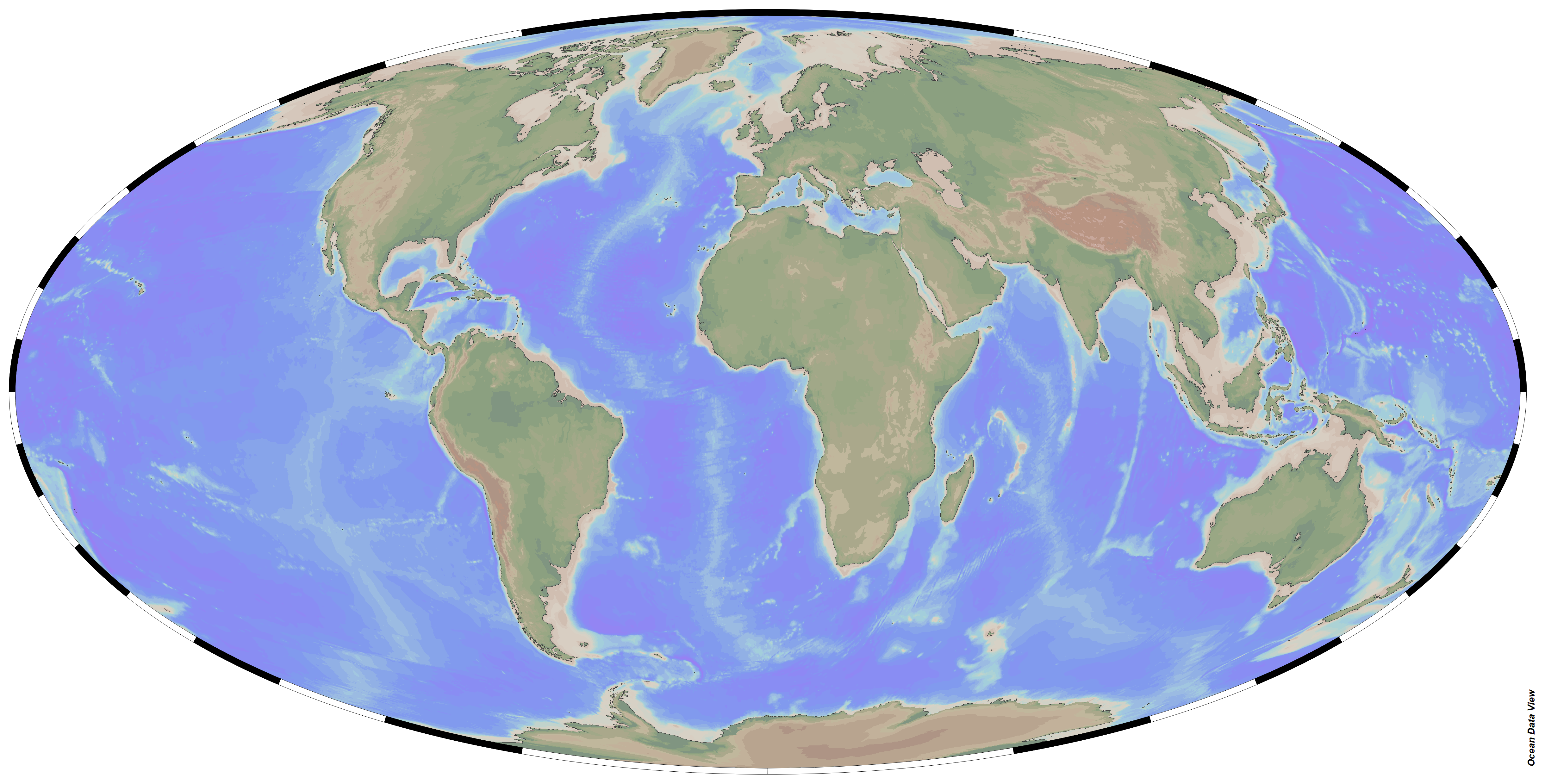 SST(°C)
Timing findings
- SH warm up before NH
High-latitude South (SH)
SST(°C)
6
Age (ka)
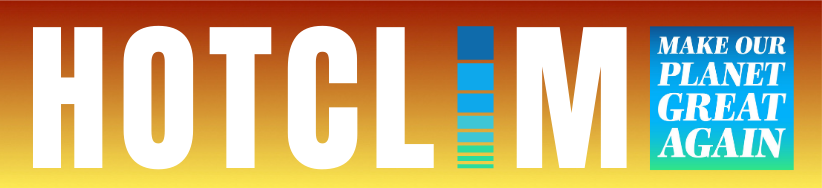 Multi-archive synthesis : first results
High-latitude North (NH)
NH Timing = 220.0 ka
SST(°C)
Age (ka)
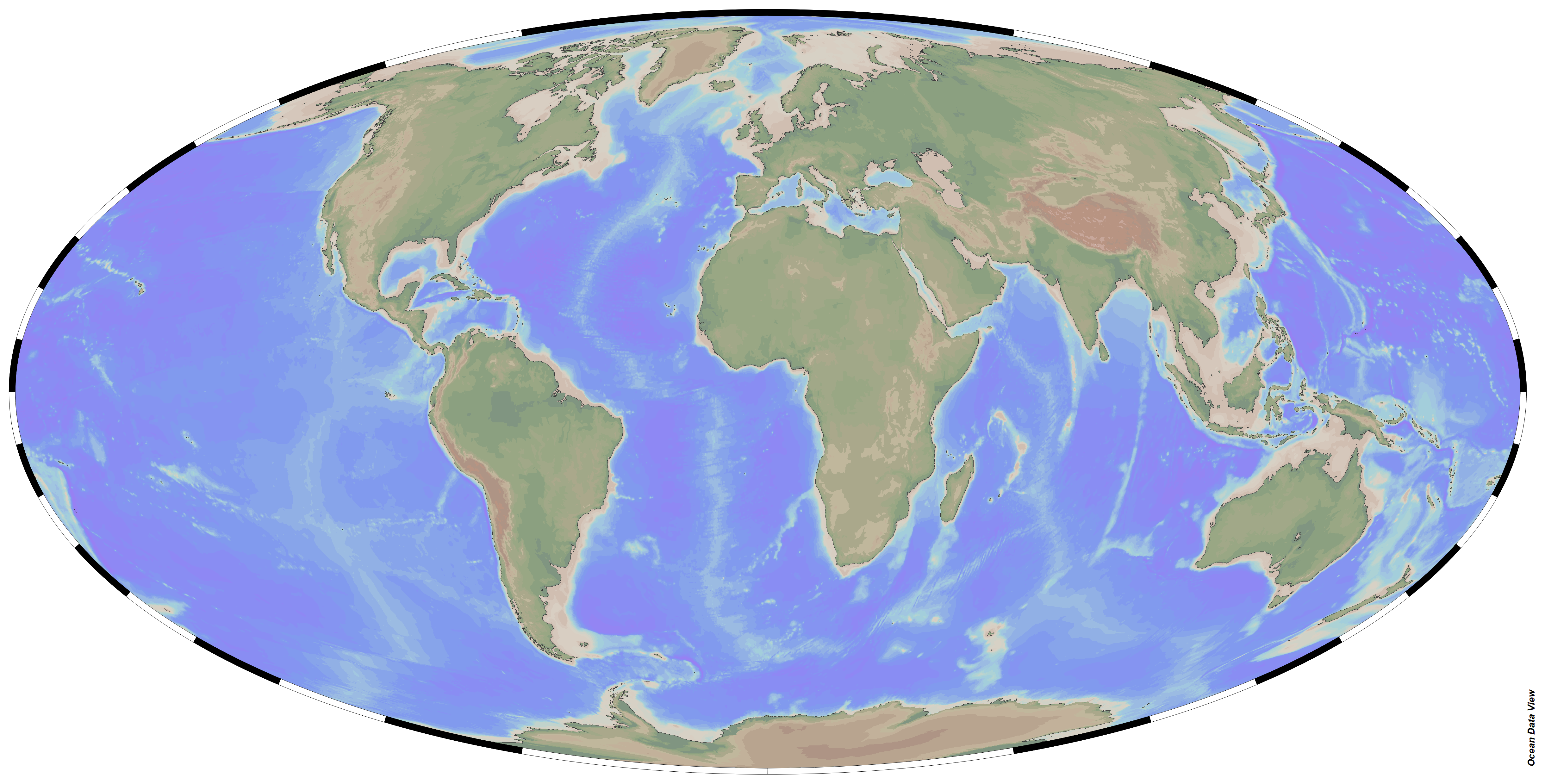 SST(°C)
Timing findings
- SH warm up before NH
High-latitude South (SH)
SH Timing = 222.3 ka
SST(°C)
6
Age (ka)
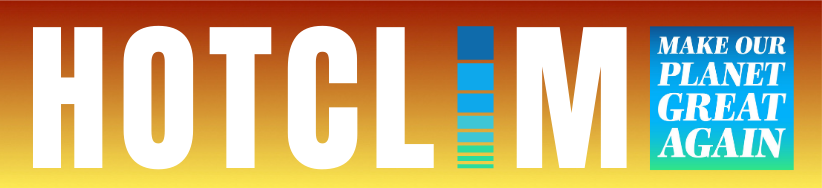 Multi-archive synthesis : first results
High-latitude North (NH)
SST(°C)
Age (ka)
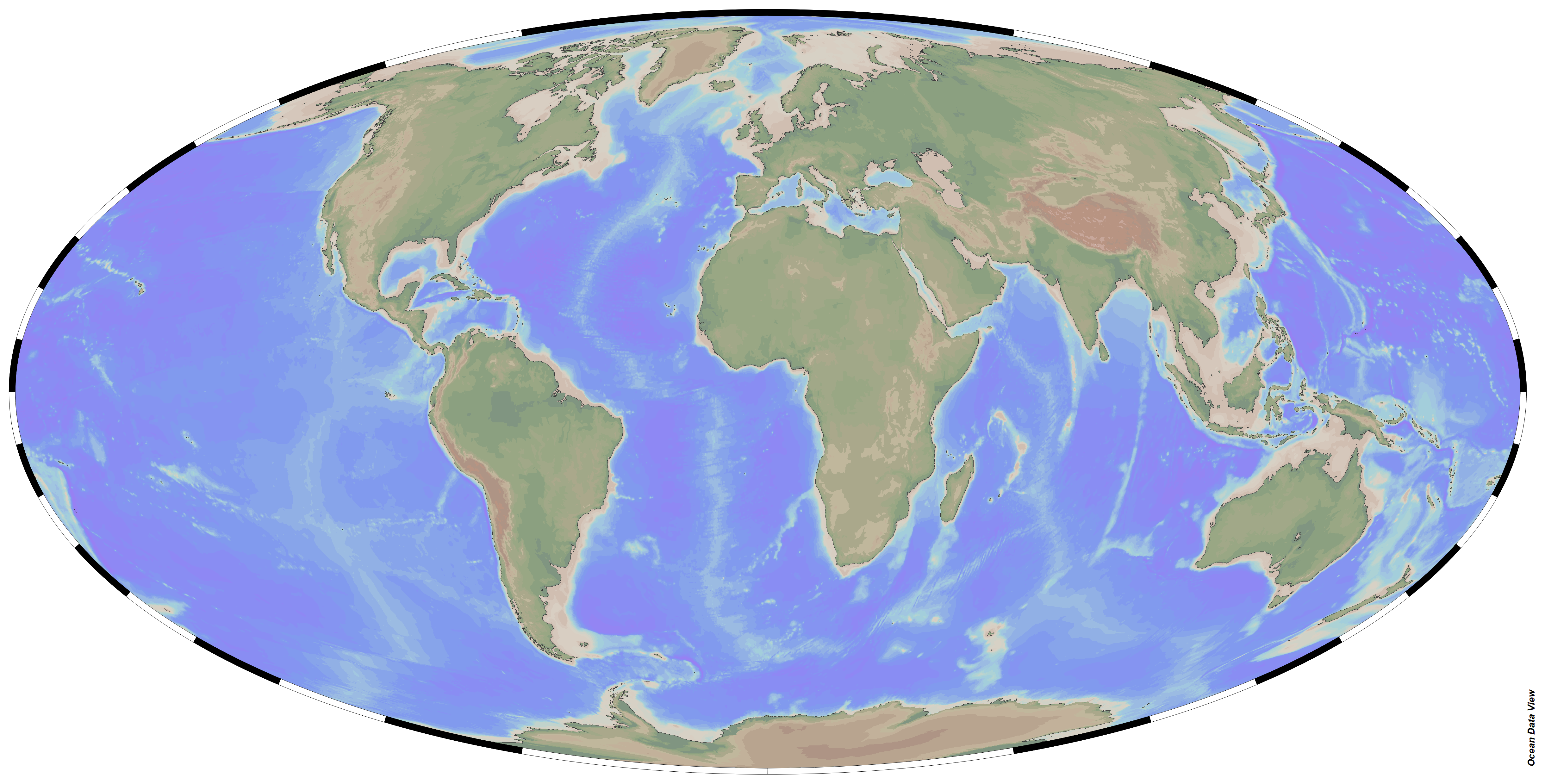 SST(°C)
Timing findings
Amplitude findings
- 1st warming is more intense than 2nd warming in SH
- SH warm up before NH
High-latitude South (SH)
SST(°C)
6
Age (ka)
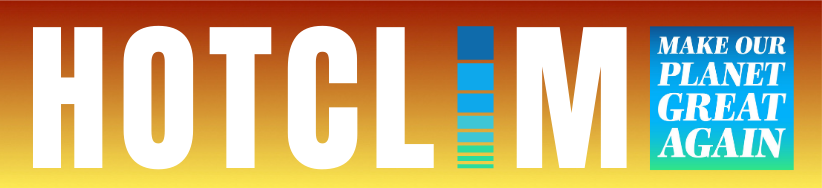 Multi-archive synthesis : first results
High-latitude North (NH)
SST(°C)
Age (ka)
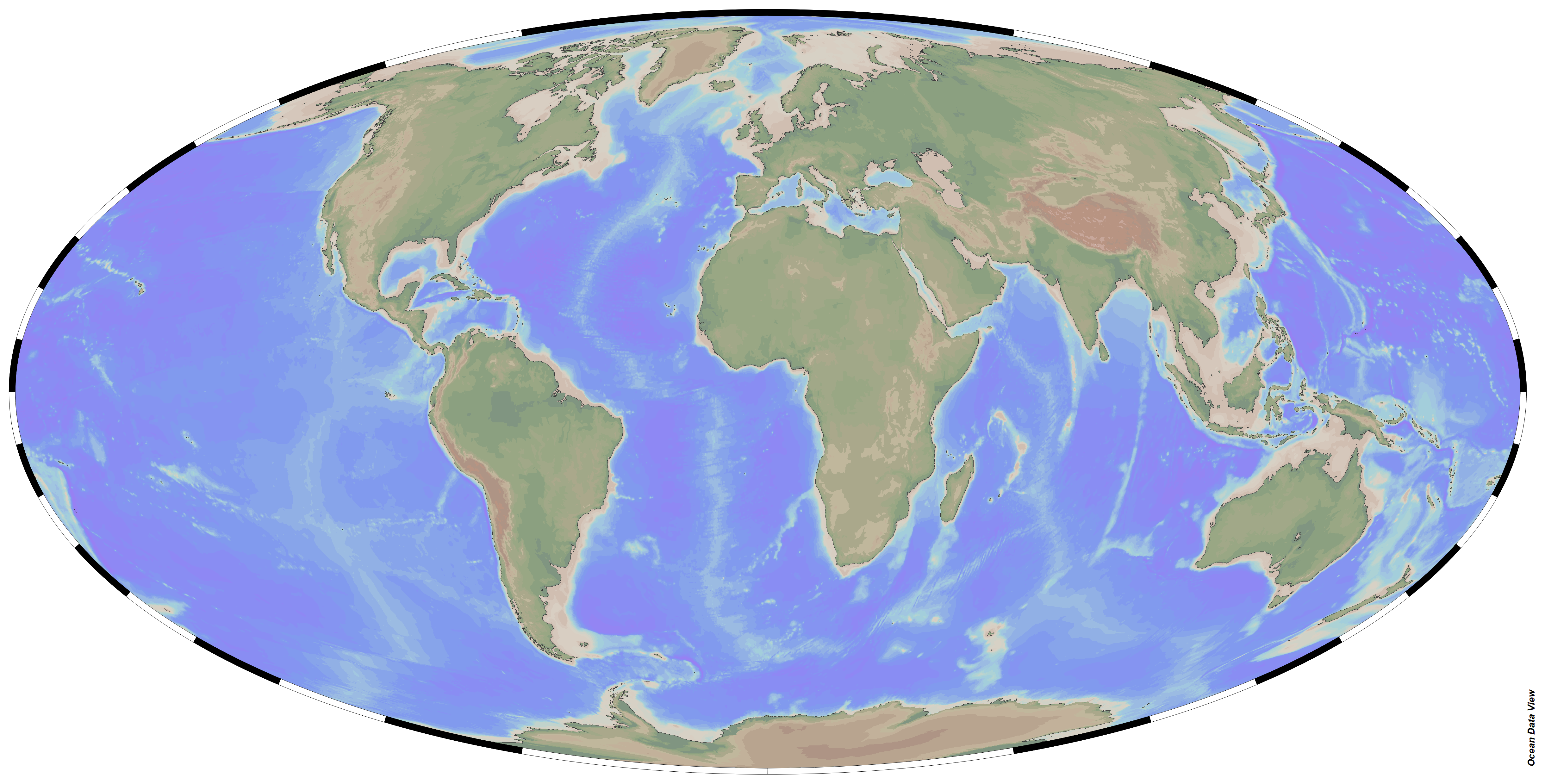 SST(°C)
Timing findings
Amplitude findings
- 1st warming is more intense than 2nd warming in SH
- SH warm up before NH
High-latitude South (SH)
SST(°C)
6
Age (ka)
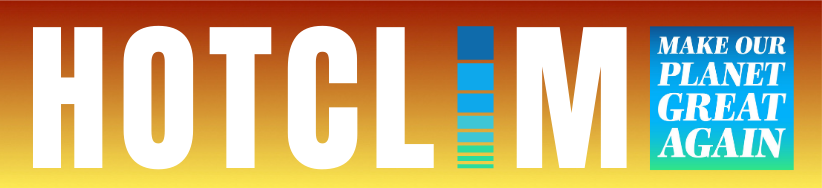 Multi-archive synthesis : first results
High-latitude North (NH)
SST(°C)
Age (ka)
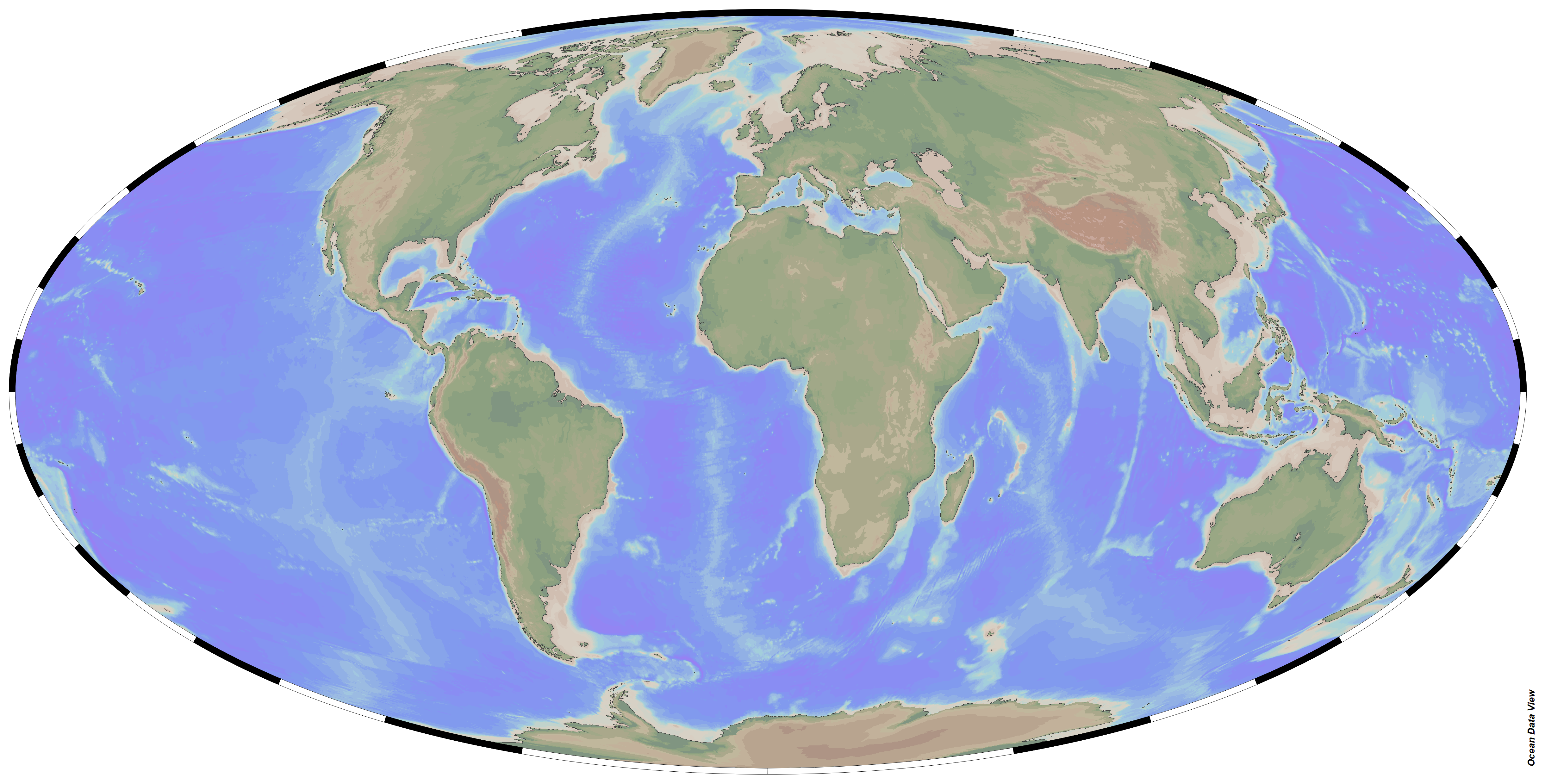 SST(°C)
Timing findings
Amplitude findings
Better characterization of spatial and temporal pattern of climate changes during warm periods
- 1st warming is more intense than 2nd warming in SH
- SH warm up before NH
High-latitude South (SH)
SST(°C)
6
Age (ka)
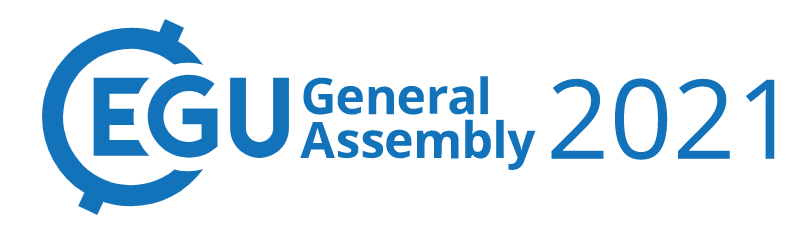 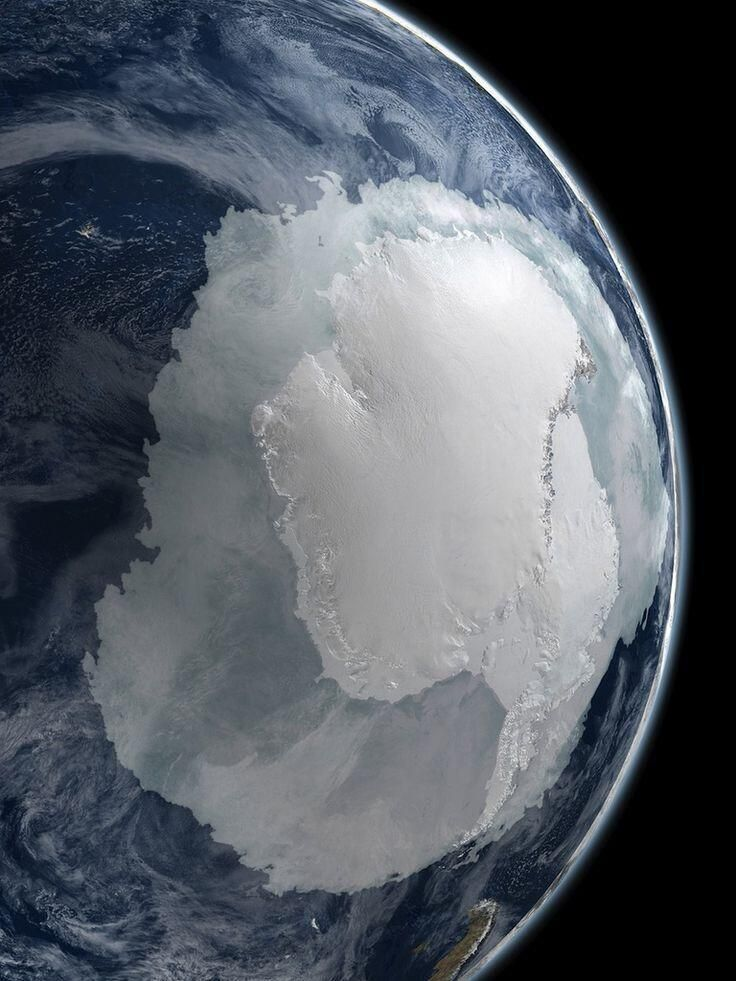 Thank you for your attention !
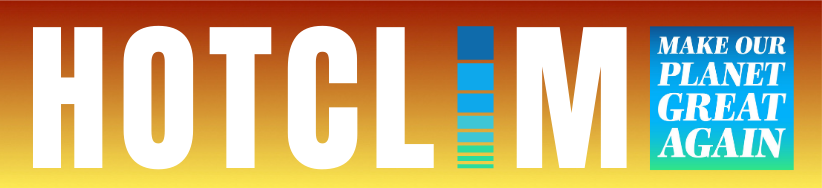